Extremely low background detectors
Andreas Piepke
University of Alabama
August 2011
Beijing
8/18/2011
Low radioactivity 1
1
What will I be talking about and what not?
Let’s start with what this will not be:
 I will not give a summary of low background detectors
 I will not focus of the science covered by these devices
I will talk about  what creates low energy detector background
 What causes it
 How avoid or at least minimize its impact
This talk is about enabling interesting science by better understanding what interferes with it.
8/18/2011
Low radioactivity 1
2
Let’s first define the terms.
Detector:
In experimental particle and nuclear physics, a particle 
detector, sometime called radiation detector, is a device used to detect, track, and/or identify high-energy particles, such as those produced by nuclear decay, cosmic radiation, or reactions in a particle accelerator. Modern detectors are often used as calorimeters to measure the energy of the detected radiation. They may also be used to measure other attributes such as momentum, spin, charge, type etc. of the particles.
8/18/2011
Low radioactivity 1
3
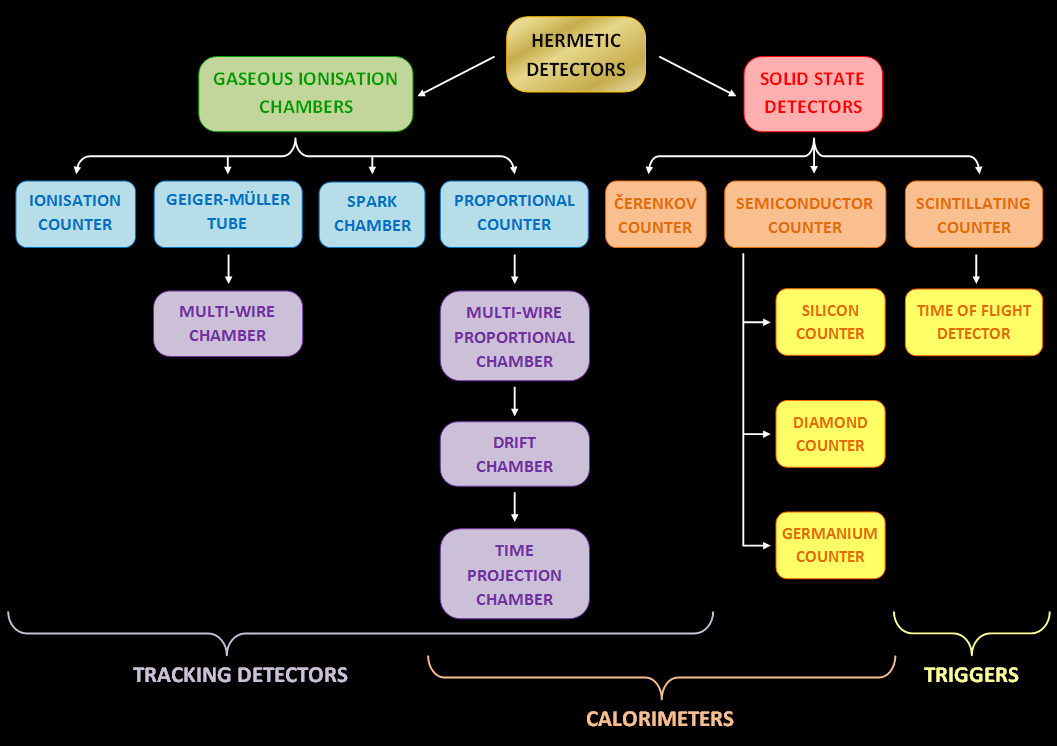 8/18/2011
Low radioactivity 1
4
Background:
This term means different things in various contexts. In
particle and nuclear physics we are concerned with:
background radiation that is constantly present in the
natural environment of the earth, which is emitted by 
natural and artificial sources. Background is a signal
present even in the absence of the effect we are interested in.
In cases of a low rate signal this background can partially 
or totally mask the physics we are interested in. Measured 
signal yields may be wrong because of un-accounted for 
backgrounds and un-identified.
8/18/2011
Low radioactivity 1
5
The understanding, quantification, and ultimately reduction
or elimination of background is thus a central theme of
many rare event experiments/searches.
Examples:
Low energy neutrino physics, such as neutrino oscillation or solar neutrino experiments.
Dark matter searches.
Double beta decay experiments.
Many more subjects and can’t think of right now!
8/18/2011
Low radioactivity 1
6
Backgrounds, or effects which presence is disturbing your
measurement but you are not interested in, are a common
problem in physics.
To make this subject more manageable I interpret my
 charge for these lectures to mean “Extremely low 
background detectors at an energy scale of a few MeV”. 
This talk will, thus, focus on low energies and thus all kinds 
of radioactivity.
Some reading material:
G. Heusser, Annual Review of Particle Science 45 (1995) 543-590.
A. Piepke, Review of Particle Physics, Journal of Physics G 37 (2010) 338-340.
D.S. Leonard et al., Nuclear Instruments and Methods A 591 (2008) 490-509.
G.F. Knoll, “Radiation Detection and Measurement”, John Wiley and Sons.
8/18/2011
Low radioactivity 1
7
Sources of low energy background. (the problem)
Construction of a figure of merit via Monte Carlo simulation. (how to find what’s important and what not)
Methods for sensitive detection of trace radioactivity. (what do you have in your detector)
Background prevention and reduction (general rules and what you can do if your materials are not good enough)
Cosmogenic backgrounds, underground laboratories, active muon detection. (a murky area, the reason why this science usually takes place in dark places, passive versus active cosmic ray rejection)
Applications and examples.
8/18/2011
Low radioactivity 1
8
Radioactivity in its various forms plays an important role
for this subject.
This is a summer school so I am assuming that the audience
is mainly students. I will first give a brief introduction:
Types of radioactivity
Measurement units for radioactivity
I can skip this part if everybody is familiar with these two subjects.
Skip radioactivity
Skip both
8/18/2011
Low radioactivity 1
9
Types of Radioactivity
8/18/2011
Low radioactivity 1
10
Types of Radioactivity
Radioactive decay is the process by which an atomic 
nucleus of an unstable atom loses energy by emitting 
ionizing particles (ionizing radiation). The emission is 
spontaneous, in that the atom decays without any 
interaction with another particle from outside the atom 
(i.e., without a nuclear reaction). Usually, radioactive 
decay happens due to a process confined to the nucleus 
of the unstable atom, but, on occasion (as with the different 
processes of electron capture and internal conversion), an 
inner electron of the radioactive atom is also necessary to 
the process.
8/18/2011
Low radioactivity 1
11
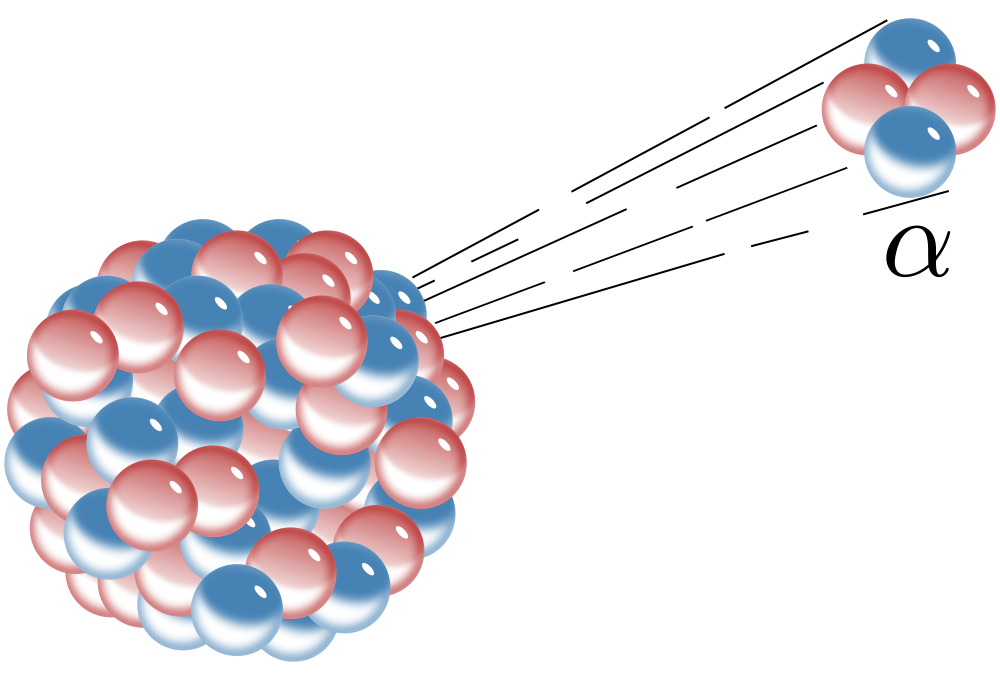 8/18/2011
Low radioactivity 1
12
a-decay:
This is the disintegration of a parent nucleus to a daughter
through the emission of the nucleus of a helium atom:
The Q-value defines the disintegration energy.
T: kinetic energy
m: rest mass
The nuclear recoil energy is a few percent of the Q-value 
(typically 4-8 MeV) and thus a few hundred keV.
8/18/2011
Low radioactivity 1
13
α-decay can be modeled as quantum tunneling of the He
nucleus through the Coulomb barrier (Gamow model):
U(r)
Ea
Coulomb potential ~1/r
r
R
nuclear
radius
r1
width of
barrier
Use the WKB approximation to get the 
tunnel probability and with it the half life, 
T1/2. As typical for tunneling problems, 
the decay rate depends exponentially on 
the Q-value. Consequently α-decays
span a huge range of half lives.
-U0
nuclear
binding
energy
8/18/2011
14
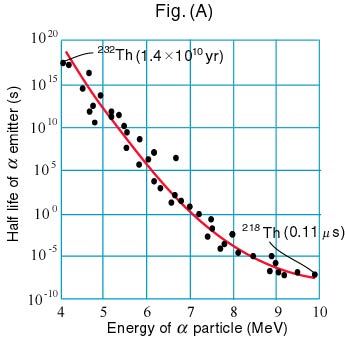 A factor 2 variation in
decay energy results in
25 orders of magnitude
variation of the half life!
Such is the power of
quantum tunneling.
8/18/2011
15
Alpha decays into an excited state of the daughter nucleus
are possible but not the norm.
For this reason alpha decays, often, don’t go along with the emission of γ-radiation. γ-radiation detectors are therefore not well suited to test for alpha radioactivity.
α-decay is a two body decay, α energies are therefore
discrete.
The range of alpha particles in matter is very short. Rule
of thump: 1 cm / MeV in air. They are readily screened by
even thin absorbers and therefore easily lost in analysis.
As far is background is concerned: alpha decays usually
only matter if the activity is inside the active medium.
8/18/2011
Low radioactivity 1
16
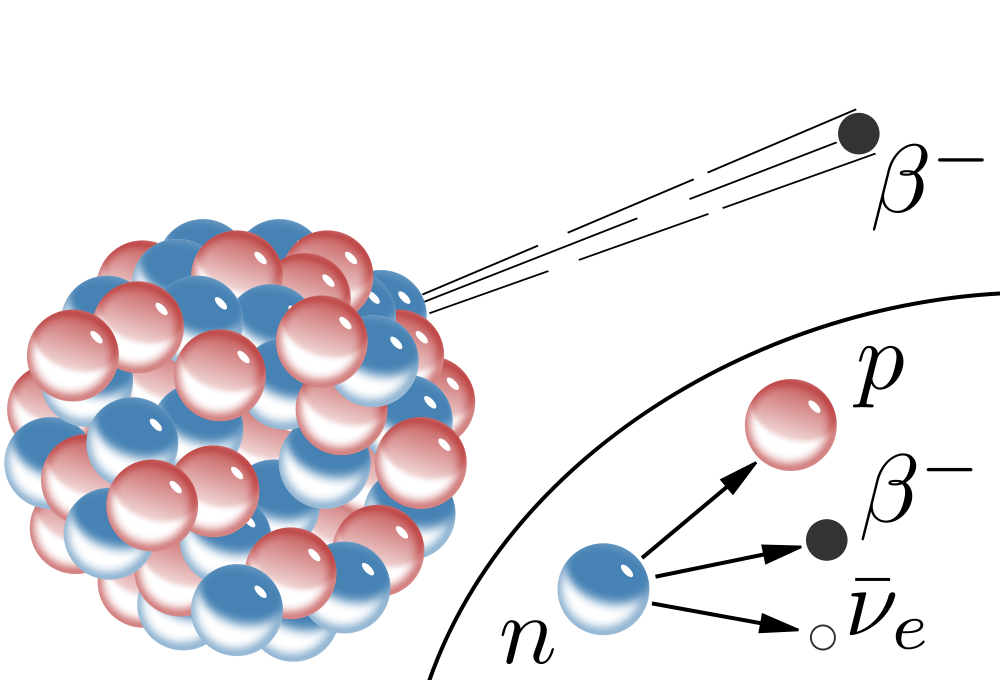 8/18/2011
Low radioactivity 1
17
b-decay:
Nuclei with an abundance of neutrons (protons) can 
transform to a more stable (meaning lighter) nucleus by 
emitting an electron (positron) and an anti-neutrino
(neutrino). The transformation can be denoted as:
b-:
The basic transformation happening inside the nucleus is
a spontaneous transformation of a neutron into a
proton, with the simultaneous emission of an electron
and anti-neutrino:
neutrons are heavier than protons so this
decay can happen for free neutrons, it is
the reason why they are unstable.
8/18/2011
Low radioactivity 1
18
The nuclear recoil energy is VERY small compared to that
of the electron(positron) and anti-(neutrino), TY≈0.
T: kinetic energy
For β-decays the Q-value is tabulated in terms of atomic 
mass differences.
β-decay is a three body decay, electron and anti-neutrino 
energies are therefore continuous.
8/18/2011
Low radioactivity 1
19
Protons are lighter than neutrons so this
decay cannot happen for free protons. Only
for protons bound inside an atomic nucleus with empty 
neutron states  available at lower energy (due to binding) 
can this decay occur.
b+:
This process is observed in proton rich nuclei. Here a proton
spontaneously transforms into a positron and a neutrino.
Electron capture:
is a sub-variety of b+-decay. One electron mass is
gained.
8/18/2011
Low radioactivity 1
20
Q-value
Also here the tabulated Q-value corresponds to the
atomic mass difference. The maximal positron kinetic energy 
is by 2 electron masses smaller than the Q-value.
A detail one has to pay attention to, caused by the fact
tabulated quantities are always relative to atomic masses.
You further see that b+ decay is energetically only possible
if the Q-value is at least 1.022 MeV or 2 electron masses!
8/18/2011
Low radioactivity 1
21
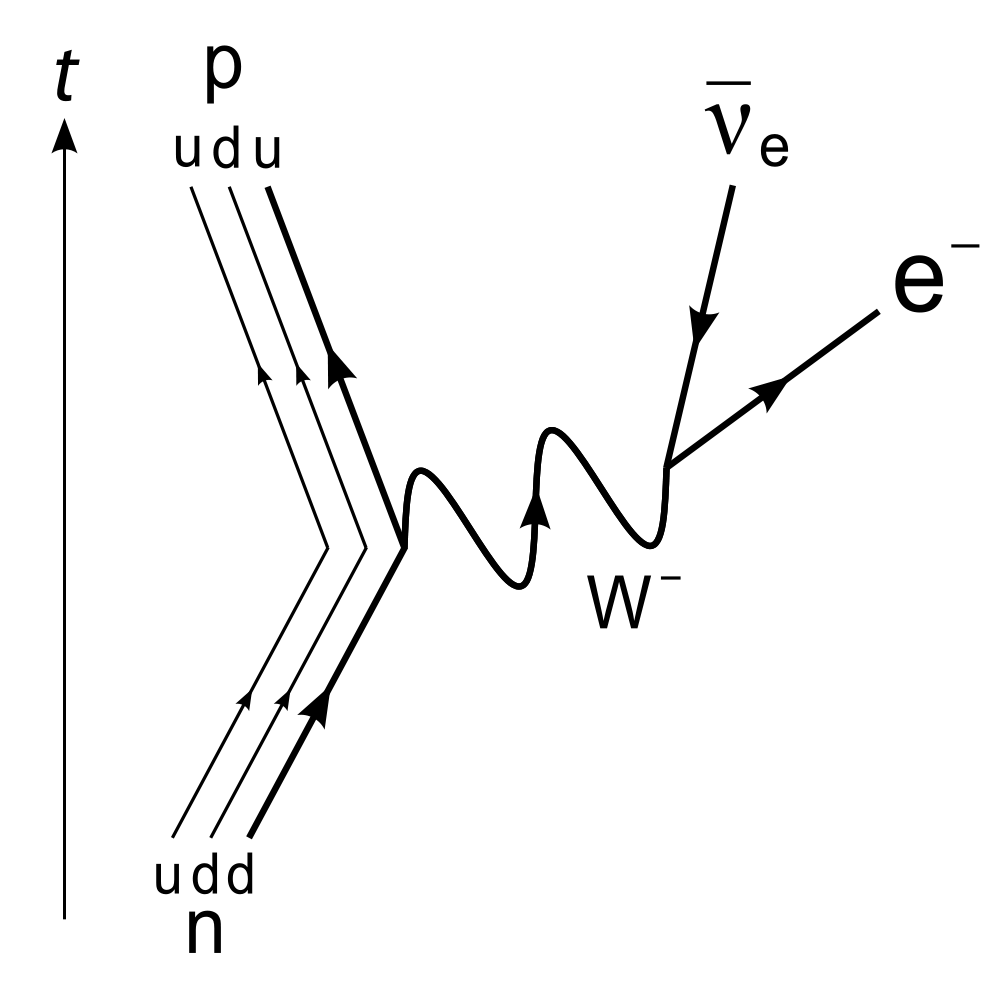 Beta decay is mediated by
the weak force, a force of 
change.
Decay half lives vary between
ms to 1.3∙109 y (40K), 
4∙1014 y (115In).
In nuclei this transition rate can be determined
by means of time dependent perturbation
theory. The transition rate (into the continuum)
is given by Fermi’s golden rule.
8/18/2011
Low radioactivity 1
22
The weak force is considered a small perturbation of the 
forces responsible for keeping the initial and final stationary 
states. The decay rates can thus be calculated using
perturbation theory.
In units of total electron energy Ee 
the phase space is:
Matrix
element
Phase
space
Fermi’s golden rule. Gives the 
decay rate into continuous 
states.
Fermi function,
accounts for Coulomb
interaction between
Lepton and nucleus.
8/18/2011
Low radioactivity 1
23
Statistical sharing of the energy
The neutrino and the electron share the available energy
statistically. The atomic nucleus carries recoil momentum,
but because its so much heavier than the electron and 
neutrino the associated kinetic energy is negligible.
The number of states for an electron with momentum
pe in the range dpe is:                                  proportional
to the momentum range.
A similar relation holds for neutrinos:
Let         stand for the fraction of decays for which electron
and         neutrino momenta are within above range.
8/18/2011
Low radioactivity 1
24
This ratio is:
The denominator represents the whole of the available
momentum space consistent with the energy restriction.
We express above relation in terms of the momentum
into the solid angle element dΩ into which the momenta
are directed . The cartesian momentum element is 
transformed into its spherical coordinate equivalent:
8/18/2011
Low radioactivity 1
25
We know that the neutrino mass is very small:
The energy dependence of the decay rate, dR/dEe is, thus, 
entirely determined by the numerator.
Integral in the denominator
is a number, f0. It does not
depend on the electron or
neutrino momenta.
To get the decay rate into all electron and neutrino
directions. The integrations over the solid angle elements
give a constant factor.
8/18/2011
Low radioactivity 1
26
We further know that the nuclear recoil energy is negligible.
This allows us to relate the total energy release E0 to
electron and neutrino energies Ee and Eν:
Therefore:                      these two quantities depend
on each other. There change is related.
If you pick a particular electron energy Ee its variation 
dEe=0. The neutrino energy element is therefore restricted 
to zero dEν≈0 by the energy constraint (small but not 
exactly zero as the nuclear recoil energy is small but not 
exactly zero).
8/18/2011
Low radioactivity 1
27
We have just shown that dEν is kinematically restricted
to be approximately zero. 
In:
this term appears in both
the numerator and the
denominator. It thus
cancels.
8/18/2011
Low radioactivity 1
28
What is the number of electrons emitted with energy Ee
or dR/dEe?
8/18/2011
Low radioactivity 1
29
I have discussed the electron energy dependence of the
phase space factor. How does the nuclear matrix
element depend on the electron energy?
It turns out it doesn't!
At the energy scales of nuclear beta decays (≤20 MeV)
the wave lengths of the electron and neutrino are
MUCH longer than the nuclear diameter. The leptonic 
wave functions, entering into the calculation of the nuclear
matrix element, are to very good approximation constant 
over the nuclear volume. This make the nuclear matrix
element Lepton energy independent. This approximation
goes back to Enrico Fermi.
8/18/2011
Low radioactivity 1
30
The total decay rate is proportional to the integral over
all possible energies:
For reasonably high energies Ee >> me and neglecting the
energy dependence of the Fermi function F:
Beta decay half lives roughly depend in the fifth power on
the decay Q-value.
The electrons emitted in β-decays are a source of 
background. Due to their charge they have short range. As
in case of α-alpha decays: β-decays contribute to detector
background if the activity is contained in the active medium.
8/18/2011
Low radioactivity 1
31
Beta decay and nuclear mass:
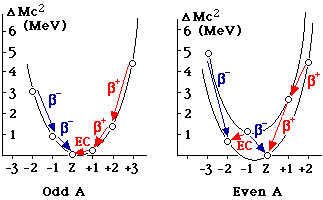 8/18/2011
Low radioactivity 1
32
g-decay:
This is not a real nuclear decay at all. This term refers to
the very energetic electromagnetic radiation emitted
in the decay of excited quantum states of the nucleus.
Many times radioactive a- or b-decays leave the daughter
nucleus in an excited state which then  quickly (10-12 s)
decays via emission of a photon into the ground state or
some lower lying state. So gamma radiation many times 
comes along with radioactive decay.
Depending on the nuclide one finds more or less compli-
cated patterns. Due to its high penetrating power, γ-radiation 
it is one of the principal sources of detector background.
Radioactivity in the active medium and in passive compo-
nents (even far away) can contribute to detector background.
8/18/2011
Low radioactivity 1
33
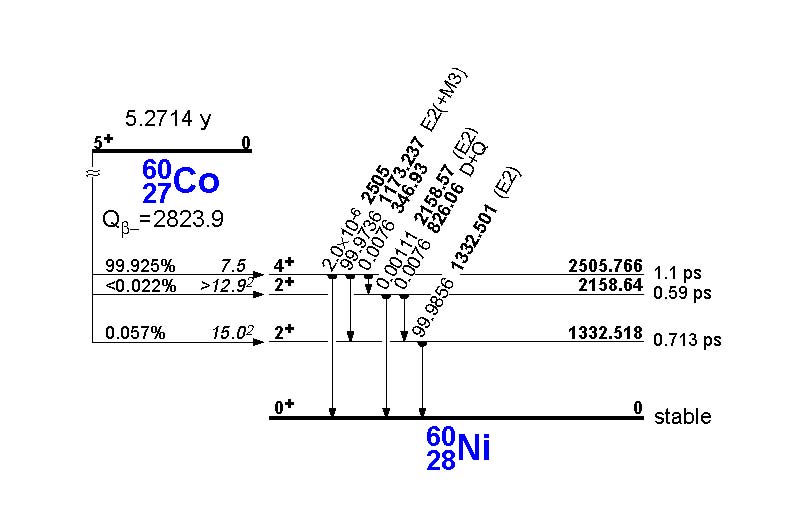 8/18/2011
Low radioactivity 1
34
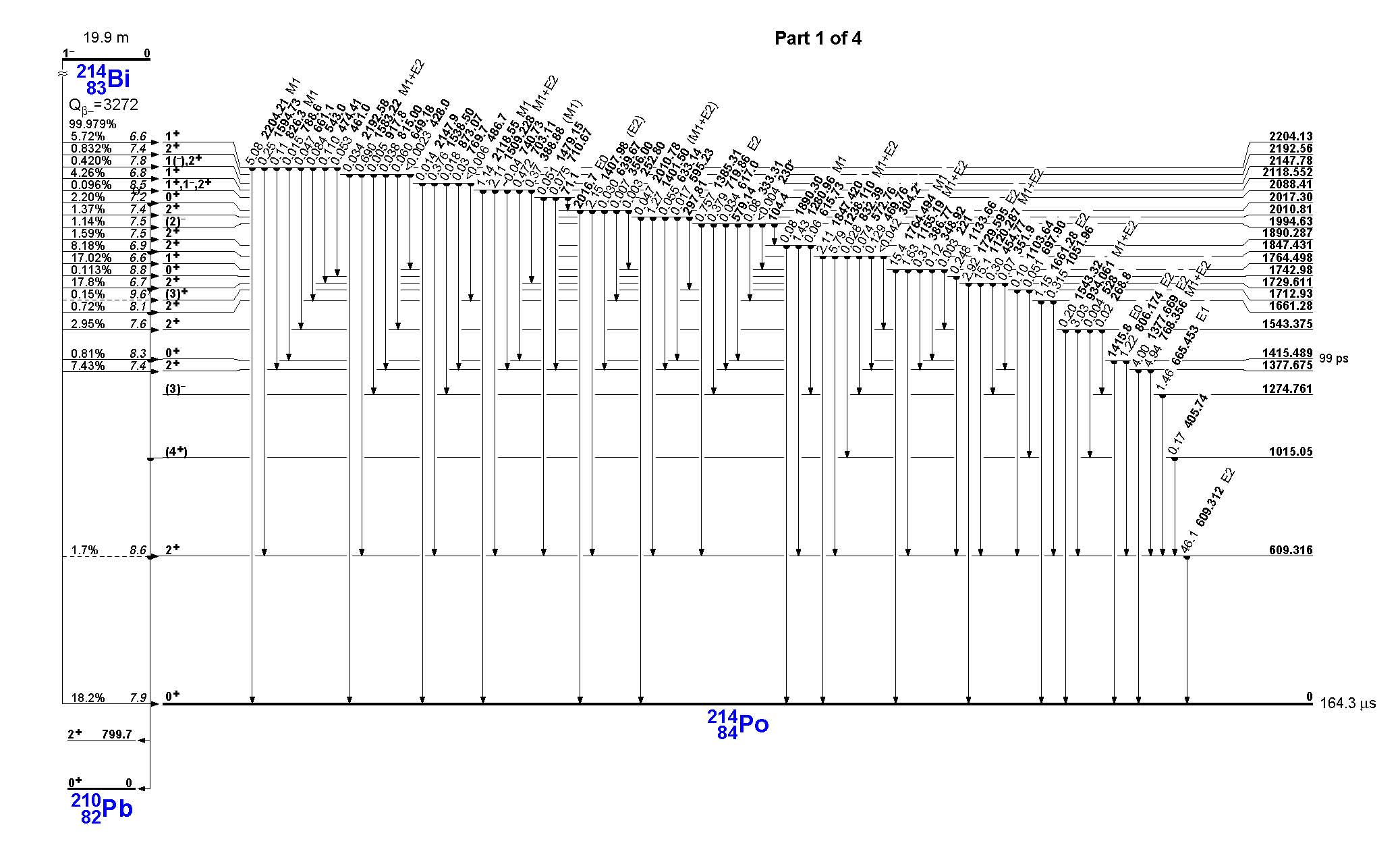 8/18/2011
Low radioactivity 1
35
Units of measurement
8/18/2011
Low radioactivity 1
36
Units of measurement
There is a multitude of units measuring different things.
Activity is the expectation value of the number of
nuclear decays occurring in a given quantity of material
per unit time. The unite is Becquerel: 1 Bq = 1 / s.
For very long-lived radioactivity the activity is sometimes
expressed as a mass concentration in a host material.
Let N atoms of a radioactive species with life time τ, 
molar mass M, total mass m, and isotope abundance a be distributed within the mass mH of some host substance (called matrix). The disintegration rate R is given as:
8/18/2011
Low radioactivity 1
37
The disintegration rate per unit mass of host substance,
measured in Bq/kg, is then:
Element and isotope
dependent conversion
factor.
Mass concentration of radioactive
species in host material in g/g.
Often given in ppm, ppb, or ppt.
Some examples:
232Th: 1 ppm = 4.06 Bq/kg
           1 Bq/kg = 0.246 ppm
40K: 1 ppmK = 0.031 Bq/kg
        1 Bq/kg = 32.2 ppmK
238U: 1 ppm = 12.35 Bq/kg
         1 Bq/kg = 0.081 ppm
8/18/2011
Low radioactivity 1
38
Outdated unit of activity: Curie.
1 Curie is defined as the equivalent activity of one gram
of 226Ra.
This non-SI unit isn’t really good for anything but 
conversion into Becquerel: 1 Ci = 3.7∙1010 Bq!
8/18/2011
Low radioactivity 1
39
Absorbed dose is the energy imparted by ionizing radiation
in a volume element of a specific material divided by the
mass of the volume element. The unit is Gray: 
1 Gy = 1 J / kg. An outdated unit, still in frequent use, is
1 rad =1 0.01 J / kg.
Another depreciated unit for the absorbed dose is the
Roentgen: 1 R is the amount of radiation required to 
liberate positive and negative charges of one electrostatic 
unit of charge (esu, 1 esu = 3.33∙10-10 C) in 1 cm3 of dry 
air at standard temperature and pressure (STP). This 
corresponds to the generation of approximately 2.0819×109 
ion pairs. This unit is strictly only defined for interaction of 
radiation with air.
The absorbed dose measures the effect radiation has on
matter. For most physics applications it is irrelevant.
8/18/2011
Low radioactivity 1
40
Nonetheless…
A whole-body exposure to 5 or more gray of high-energy 
radiation at one time usually leads to death within 14 days. 
This dosage represents 375 joules for a 75 kg adult 
(equivalent to the chemical energy in 20 mg of sugar).
Local dose exceeding 45 Gy will result in permanent hair
loss.
Biological effects: the biological effects of ionizing 
radiation (as opposed to the physical aspects which are 
characterized by the absorbed dose) is measured in Gray.
The unit sievert measures the equivalent dose of radiation 
supposed to have a damaging effect equivalent to the 
same dose of gamma rays.
8/18/2011
Low radioactivity 1
41
Both Gy and Sv are SI derived units, defined as a unit of 
energy per unit of mass:1 Gy = 1 Sv = 1 J / kg.
The equivalent dose, H, to a tissue is found by multiplying 
the absorbed dose, D, in gray, by a weighting factor WR 
for radiation of type R.
8/18/2011
Low radioactivity 1
42
In many countries the limit for the equivalent dose for the 
general public for any man made facility is: 1 mSv/y.
Average individual background radiation dose: 1.5 mSv/y
(Australia), 3.0 mSv/y (USA).
Dose from background radiation in parts of Iran, India and 
Europe: 50 mSv/year
Dental radiography: 0.005 mSv
Mammogram, single exposure, equipment mean: 2 mSv
Brain CT scan: 0.8–5 mSv
Chest CT scan: 6–18 mSv
Highest reported level during Fukushima accident: 266 Sv/h 
for gas/steam inside primary containment, reactor 1 7/3/11
8/18/2011
Low radioactivity 1
43
8/18/2011
Low radioactivity 1
44
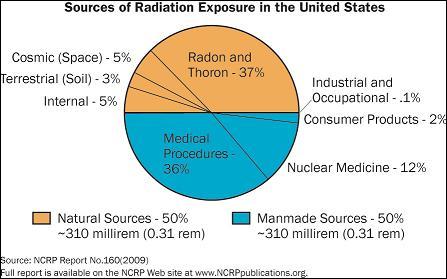 8/18/2011
Low radioactivity 1
45
The Problem
Natural radioactivity
Airborne radioactivity
Man made radioactivity
Cosmogenic radioactivity, cosmic radiation
8/18/2011
Low radioactivity 1
46
Natural radioactivity
8/18/2011
Low radioactivity 1
47
Natural radioactivity is, as the name suggests, a natural
phenomenon.
The extremely long lived nuclides 40K (T1/2=1.28∙109 y),
232Th (T1/2=1.41∙1010 y), and 238U (T1/2=4.47∙109 y) are
called natural radioactivity or primordial radioactivity. They 
can be found everywhere and essentially in any material. 
Some materials contain more natural radioactivity some less.
The radiation emitted can interfere with low energy, low 
rate experiments to an extent where it may totally mask
the signal of interest.
How much of this natural radioactivity is around?
8/18/2011
Low radioactivity 1
48
There is a good deal of natural radioactivity all around us.
A typical human body contains about 1.5 g of K per kg of
body mass or 1500 ppm of K. This corresponds to a
specific 40K activity of 47 Bq/kg. The body of an 80 kg 
man thus contains about 3700 Bq of 40K.
1: NCRP Report 94, 1987
2: My measurements
Low radioactivity 1
49
As far as background contributors are concerned (solid),
natural radioactivity can find its way into detectors in
several ways:
Left over from material processing (intrinsic)
Surface contamination due to un-clean handling
That’s the reason why many low rate low activity 
experiments screen all used materials for their content
of radioactivity.
To address surface contamination detectors are often
assembled in clean rooms. Surfaces can be cleaned
with appropriate solvents and acids.
8/18/2011
Low radioactivity 1
50
Airborne radioactivity
8/18/2011
Low radioactivity 1
51
The air contains the radioactive noble gas 222Rn.
It is a 238U decay product, released from the soil, 
construction materials and so on. Because of its 3.8 d
half life 222Rn can travel over great distances horizontally,
driven by the wind. Upward motion by diffusion of
turbulence tends to dilute the effect of distant sources.
The Rn concentration in the air varies with location,
time of the day, ventilation… Some measured level of
Rn in outdoor air in north America.
1: NCRP Report 94, 1987
2: My measurements
8/18/2011
Low radioactivity 1
52
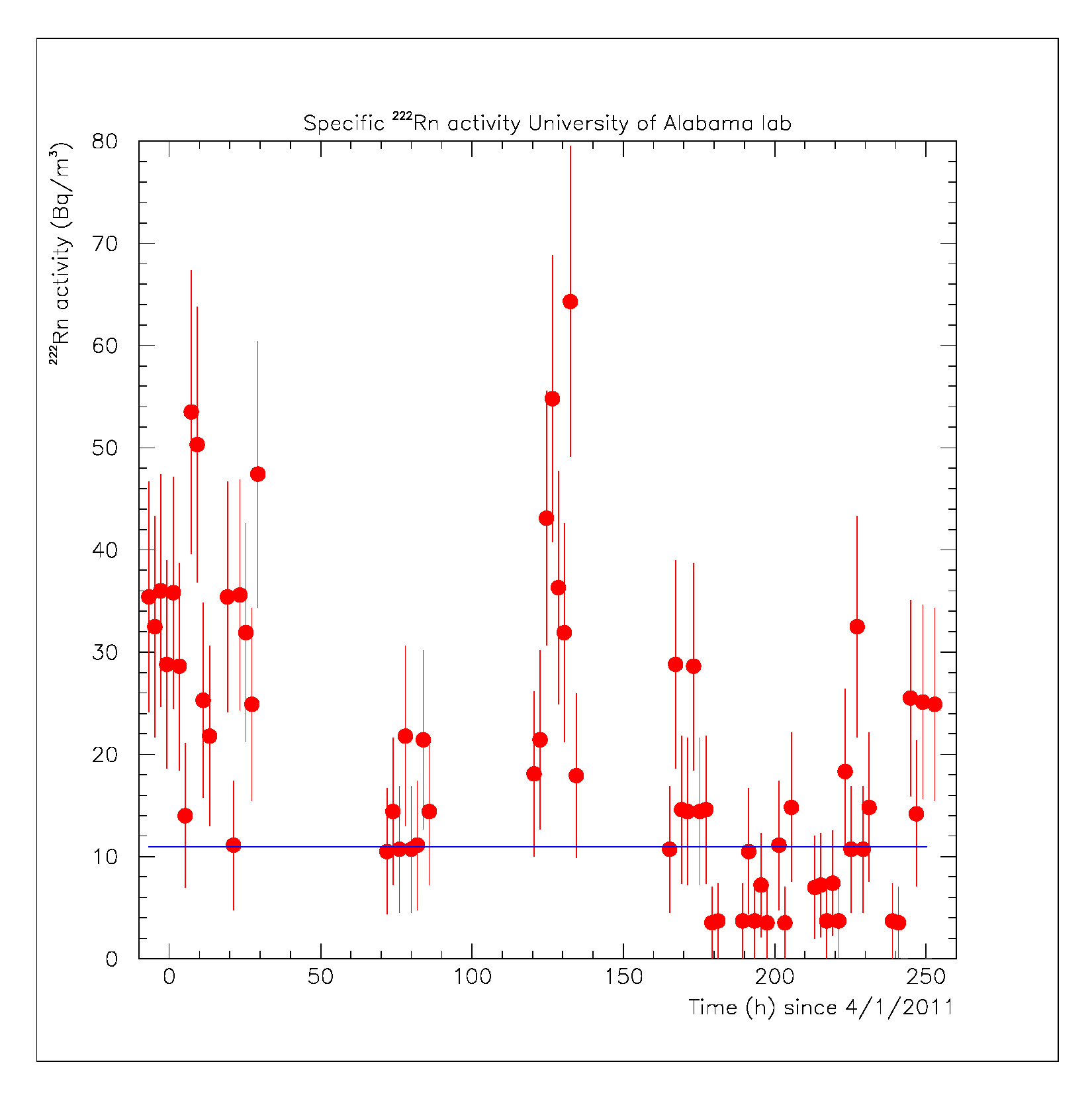 Measured in a well
ventilated lab in
Alabama. Indoor
Rn levels can reach 1000 Bq/m3 and more with
insufficient ventil-
ation, especially 
underground.
8/18/2011
Low radioactivity 1
53
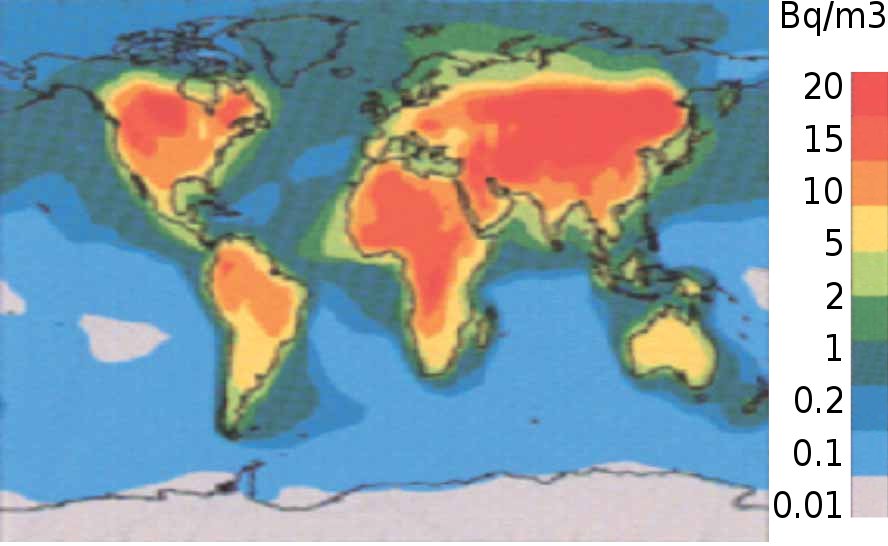 8/18/2011
Low radioactivity 1
54
The 222Rn half life is 3.8 d. The activity decays away
on a time scale of weeks.
However, Rn is a gas, mixed into the air. If there is some
gas exchange, resulting in a steady re-feeding, then there
will be a constant steady state activity in that gas.
This is a concern for example for passive lead shields
where air, and with it Rn, is in the inner voids. Through
γ-radiation it can contribute to the background and
does not die out. I will show the math for that later.
8/18/2011
Low radioactivity 1
55
There are other airborne activities:
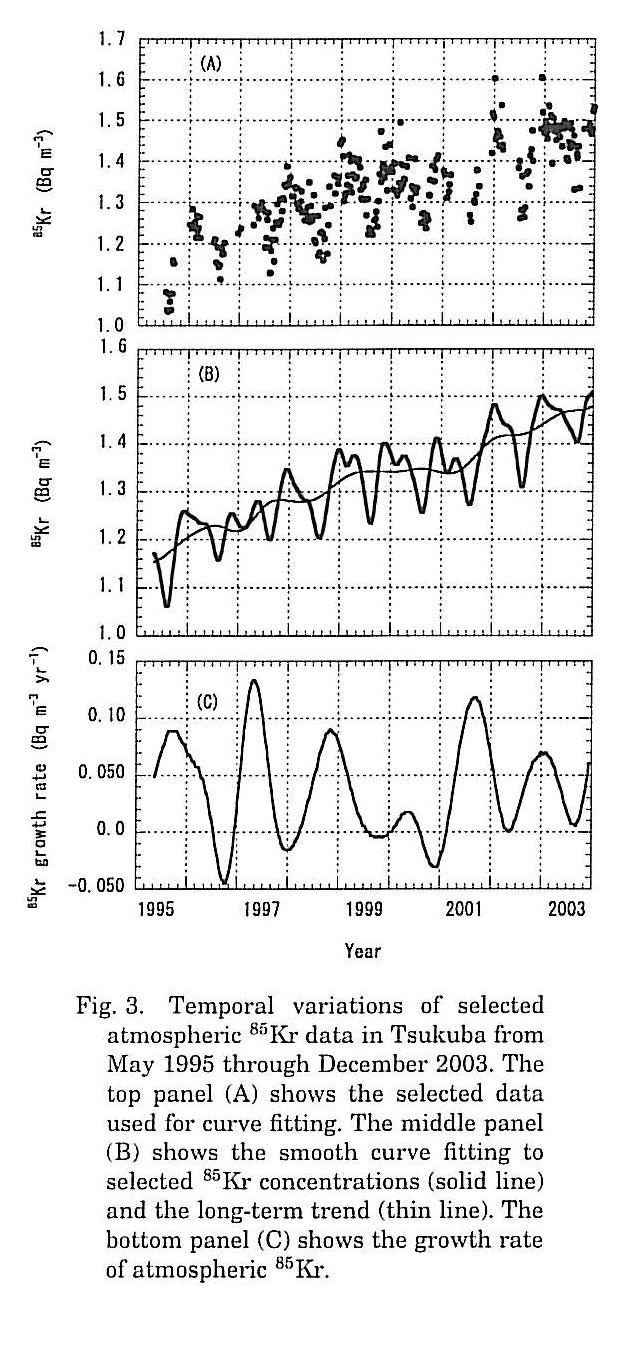 85Kr (pure beta decay Q=687 keV, 
T1/2=10.76 y, very little γ 
radiation) from nuclear fission 
and fuel reprocessing: ~1 Bq/m3
H. Inoue et al., J. Meteorological Soc. Japan
84 (2006) 959.
8/18/2011
Low radioactivity 1
56
39Ar (Q=565 keV, T1/2=269 y, pure β-decay, no γ’s) is 
produced in the atmosphere by interaction of the cosmic 
radiation with natural Ar: 40Ar(n,2n)39Ar.
0.94% of the atmosphere is 40Ar.
Ar is obtained by freezing it out of the atmosphere. It
contains about 1 Bq/m3 of 39Ar1.
The 39Ar activity of air is about 0.01 Bq/m3.
Airborne activities (222Rn, 85Kr, 39Ar) can become a
real problem when handling detector media in the open
if there is good solubility of noble gases e.g. in case of
organic liquid scintillators. Noble gas detectors using
Ar or Xe as detection medium are vulnerable to these 
background sources.
1: C. Galbiati et al., J. of Phys.: Conf. Series 120 (2008) 042015.
57
7Be (EC-decay, T1/2=53.3 d, 478 keV γ-radiation with
10% branching ratio). Is continuously produced in the 
atmosphere by interaction of secondary neutrons from 
galactic cosmic rays (GCR) with N and O.
The flux of energetic GCR protons is known to vary
with the solar cycle (due to changes of the solar magnetic
field).
The specific 7Be activity in the air is about 3 mBq/m3.
8/18/2011
Low radioactivity 1
58
The 232Th and 238U decays feed so-called decay series,
comprising of many unstable radio nuclides.
Different members of these series contribute to detector
background differently.
The question naturally arises: if you measure the decay
rate of one member (that you can measure) what does 
this tell you about the decay rate of another (that may
create your background)? Are these rates necessarily the
same?
I will do a little math to illuminate this problem.
8/18/2011
Low radioactivity 1
59
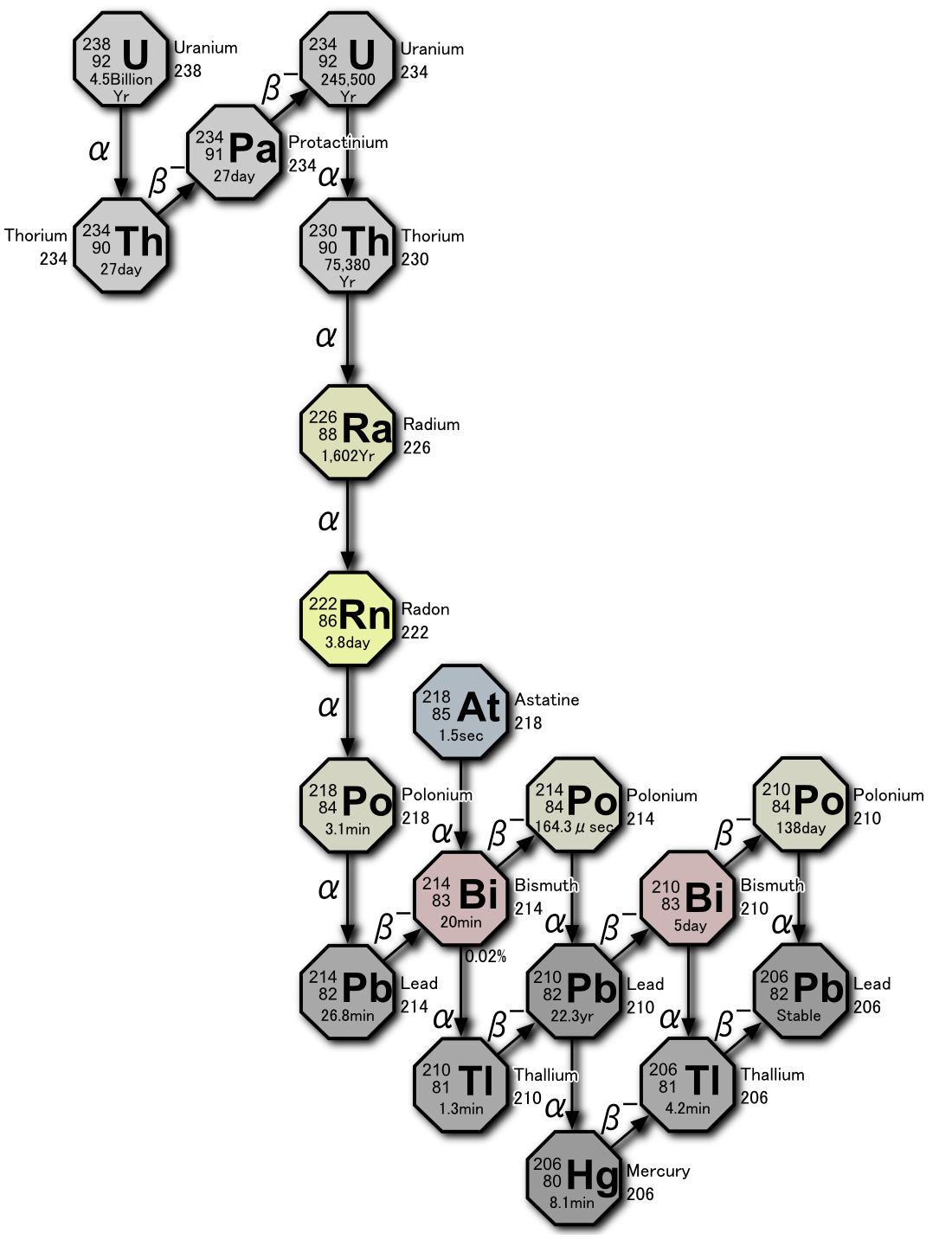 A noble
gas that
may escape.
8/18/2011
Low radioactivity 1
60
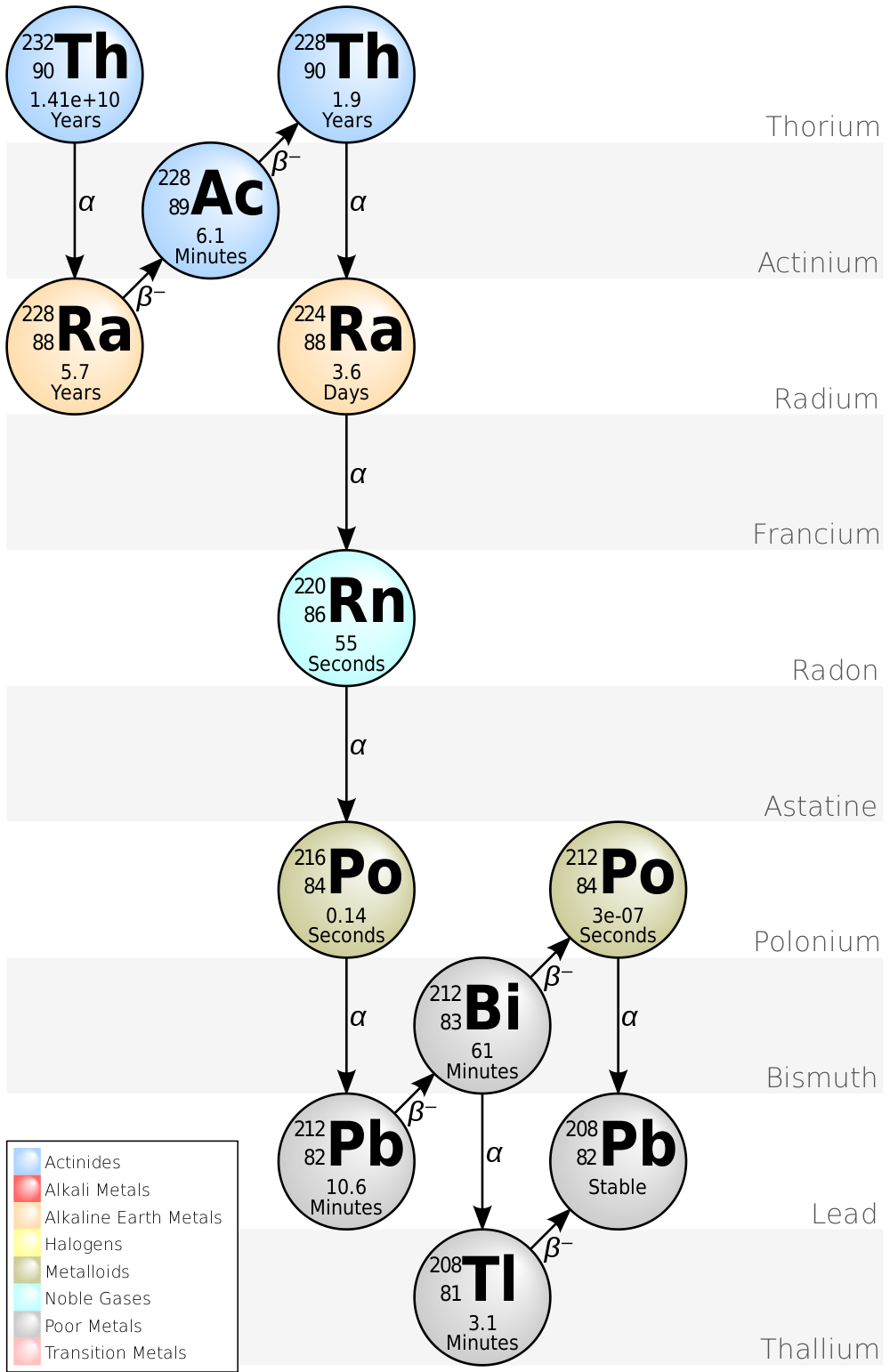 8/18/2011
Low radioactivity 1
61
Radioactive equilibria
8/18/2011
Low radioactivity 1
62
What is the time dependent activity of any member
of such a decay chain?
The solution is obtained by assuming that radioactive decays are random. Every nucleus has the same probability
to decay within some time interval t to t+dt, all the time.
Differential equation governing the above sequence:
we solve this with:
substitute solution for NA
substitute solution for NB …
Low radioactivity 1
63
How do we solve this equation?
A linear differential equation of first order of the type:
is called Leibnitz-equation. It 
has a closed analytic solution.
Choose:
8/18/2011
64
To get:
We get the integration constant C from the boundary
condition: at time zero (t=0) none of the element B was 
present in the sample NB(t=0)=0.
8/18/2011
Low radioactivity 1
65
Transient equilibrium
The lifetime of the parent nuclide is longer but comparable 
to that of the daughter tA>tB. The ratio of activities will 
converge towards a stable value: transient equilibrium.
in the difference of the exp.
functions the term with tB is
negligible.
For t>>tB:
For large t the activity ratio thus converges to:
a stable, time independent
(equilibrium) value.
Low radioactivity 1
66
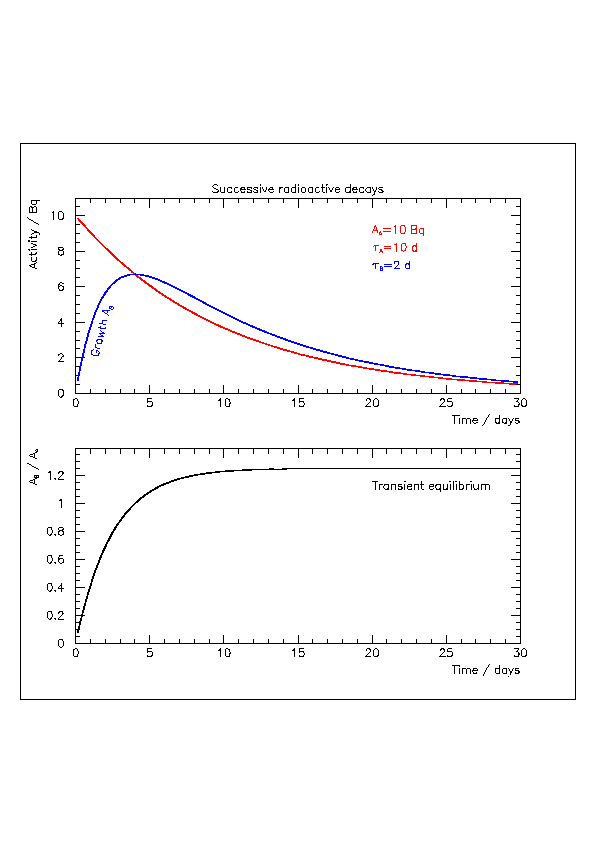 8/18/2011
Low radioactivity 1
67
No equilibrium:
The lifetime of the parent nuclide is shorter than that of the 
daughter tA<tB.
For t>>tA:
Never independent of time, never in
equilibrium.
8/18/2011
68
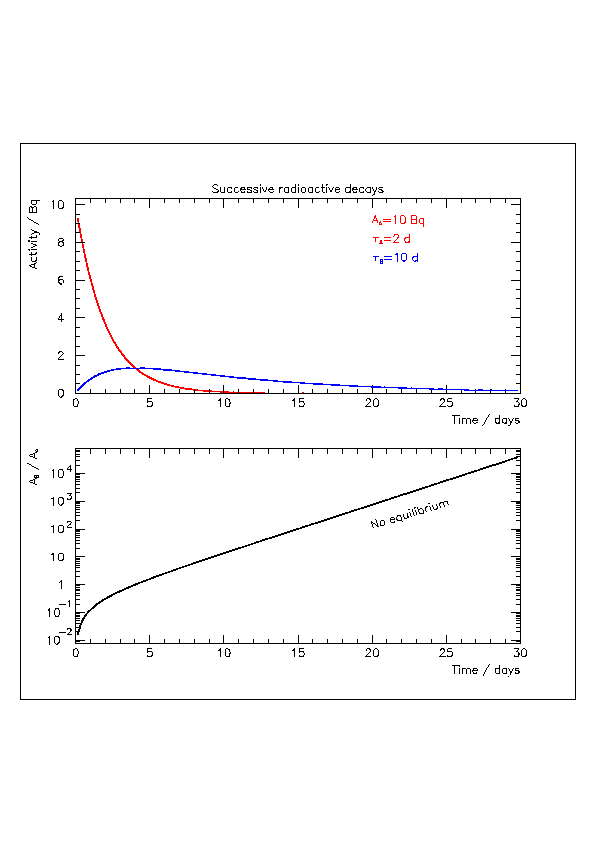 No stable activity
ratio is reached.
8/18/2011
Low radioactivity 1
69
Secular equilibrium:
This is the situation that applies to natural radioactivity:
tA>>tB: secular equilibrium
As shown before for large t:
The activities are the same. The daughters can only decay
at a rate consistent with what trickles down from above.
In the natural decay series the Th and U half lives are
MUCH longer than those of the daughters. The decay
rate of any member of the series is given by that of the
long lived parent. This situation is called secular equilibrium.
8/18/2011
Low radioactivity 1
70
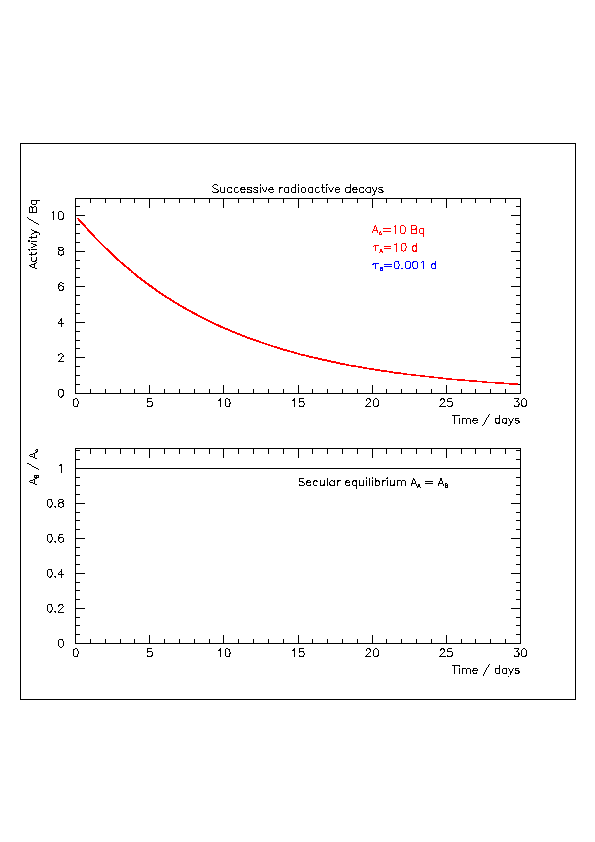 This is what we
see many times
or the natural radioactive decay series.
8/18/2011
Low radioactivity 1
71
As long as the natural balance of the decay series is
not disturbed the measurement of one member’s rate
determines that of any other.
However, the different members of the decay sequences 
have different chemical properties. Chemical processing
can, thus, disturb this balance. This situation is called
“broken equilibrium” and difficult to detect.
This is like the small print in a contract and easily
overlooked. If you have a sensitive method to detect
Th or U (we will talk about those) but your background
is caused by the energetic decays of 214Bi or 208Tl
then even a material with low content of “natural 
radioactivity” may still be a significant contributor to
the detector background.
8/18/2011
Low radioactivity 1
72
Radon decay
8/18/2011
Low radioactivity 1
73
In case of a constant population of 222Rn atoms, not in 
contact with air, you expect to see its activity ARn to die out 
exponentially with T1/2=3.82 d (τRn=5.51 d).
For an infinitesimally short time dt, 
over which the number of atoms NRn 
can be considered constant, the number 
of decays is proportional to the number 
of atoms and the observation time dt. 
1/τRn is the constant of proportionality.
This equation is solved by integration to yield:
Activity dies out exponentially. You achieve an activity as
low as you wish by simply waiting long enough!
8/18/2011
Low radioactivity 1
74
Now assume that the initial population of Rn atoms
is in contact with the air. Assume that we are feeding 
fresh atoms at a rate of nRn (in units of atoms per unit time)
for example by diffusion or air movement. The number
of decays per infinitesimal time interval dt is now:
The loss term is unchanged
but now we also gain atoms
at the rate nRn.
This again has the general form of the Leibniz equation
and can be solved analytically (apply solution of page 64):
As boundary condition I assumed
that initially there were 0 Rn atoms.
For infinite waiting time the decay rate equals the influx.
There is some equilibrium decay rate. Waiting does not
solve the radon problem in the presence of an air leak.
75
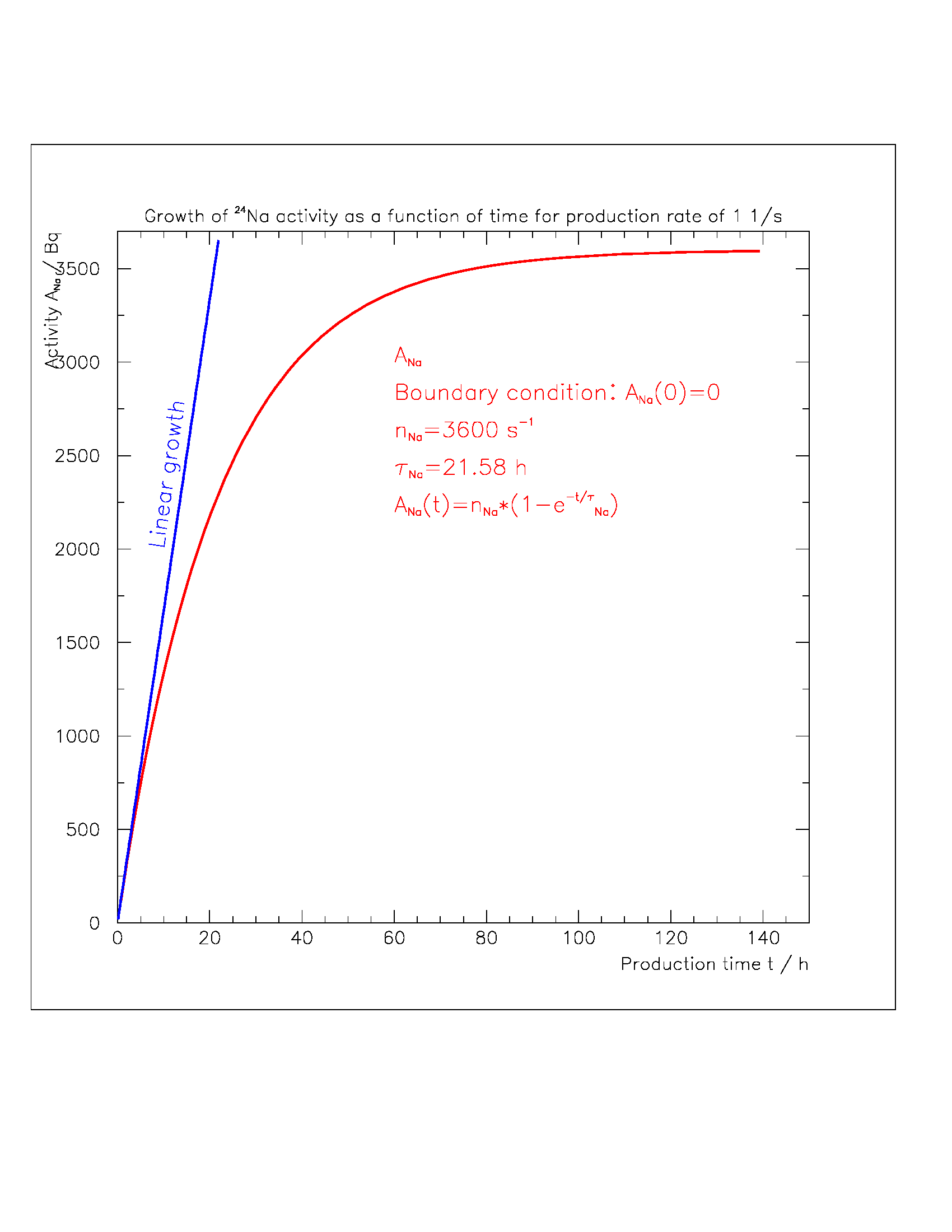 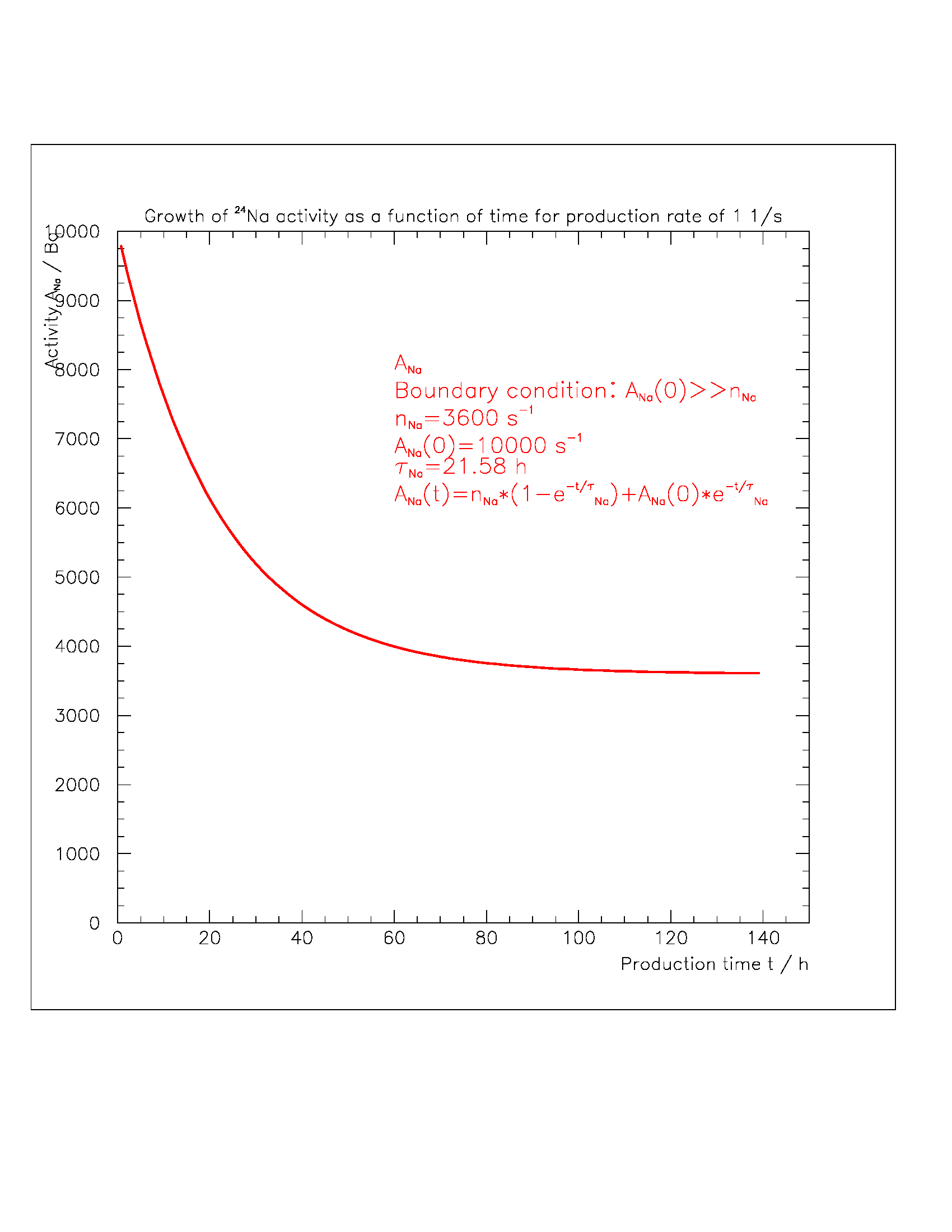 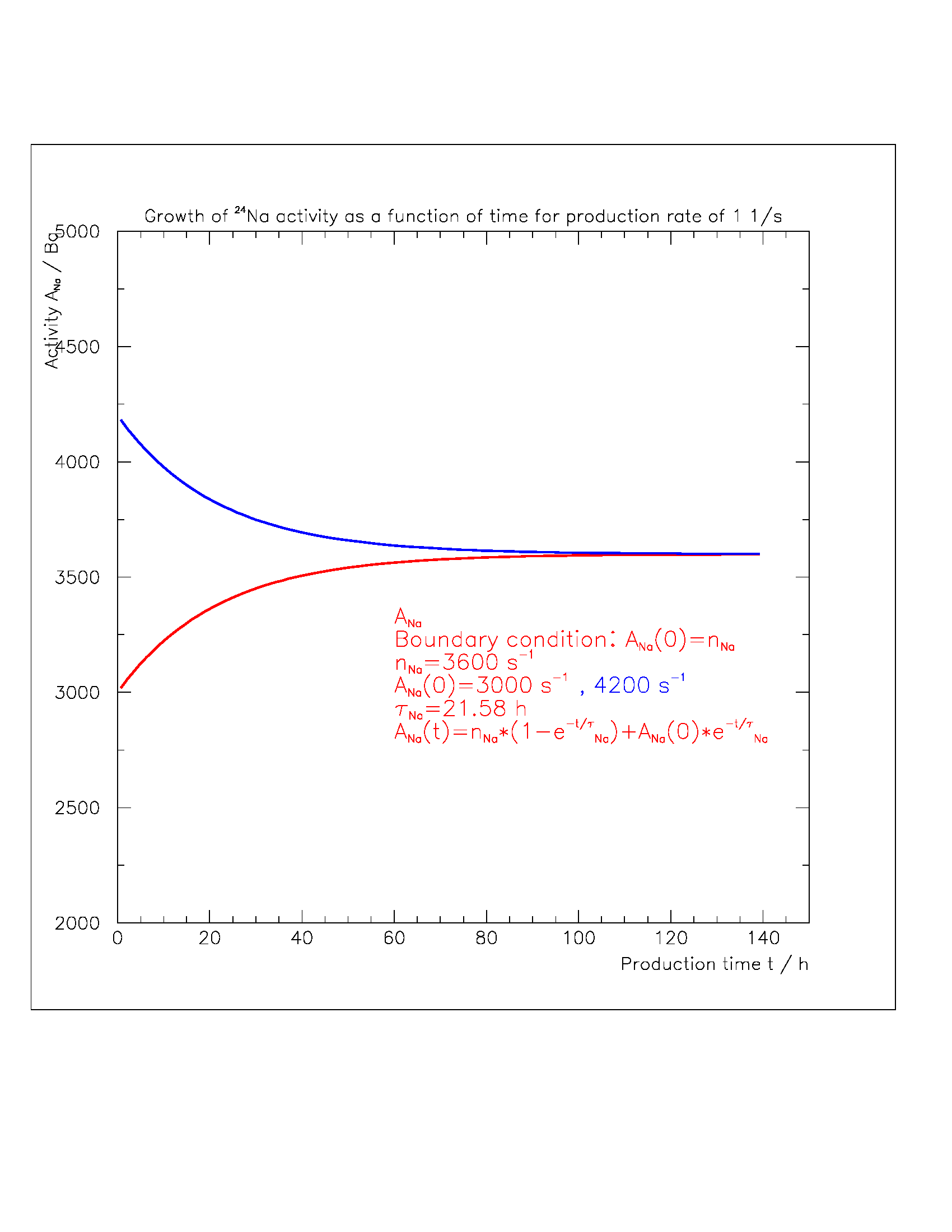 Even this simplest exponential decay has
a rich phenomenology when adding a production
term to the decay. One can be easily fooled by
the decay argument.
76
For a “state of the art” low energy experiment
what reduction factors to we need
compared to typical activities found all around us?
8/18/2011
Low radioactivity 1
77
What impact does all this this now have on low energy
detector background?
As an example let’s use a new low background Ge
detector that we are currently setting up at the University
of Alabama.
This detector has an active Ge mass of mGe=2.16 kg.
8/18/2011
Low radioactivity 1
78
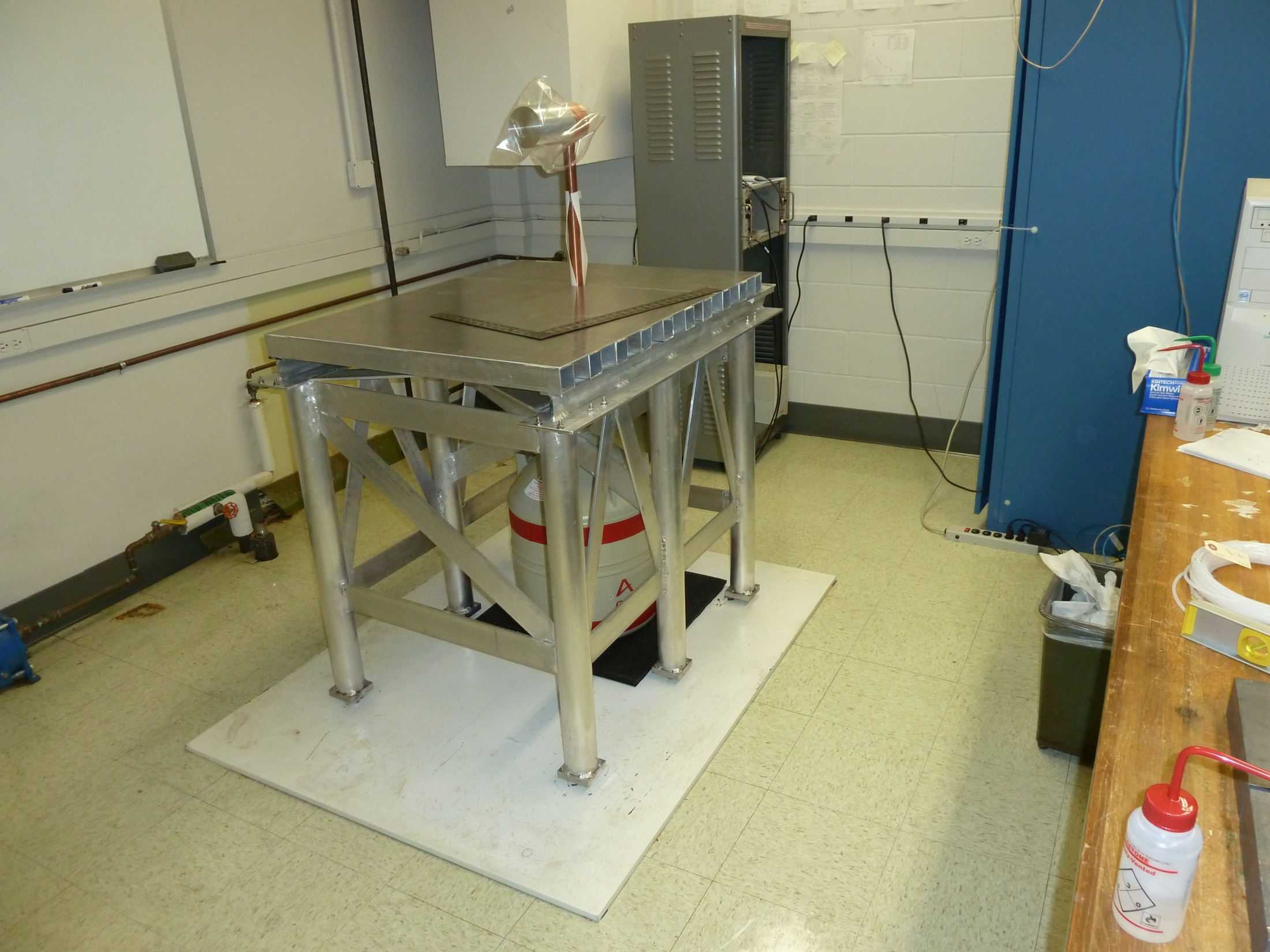 Low background
Ge detector
University of Alabama
May 2011
8/18/2011
Low radioactivity 1
79
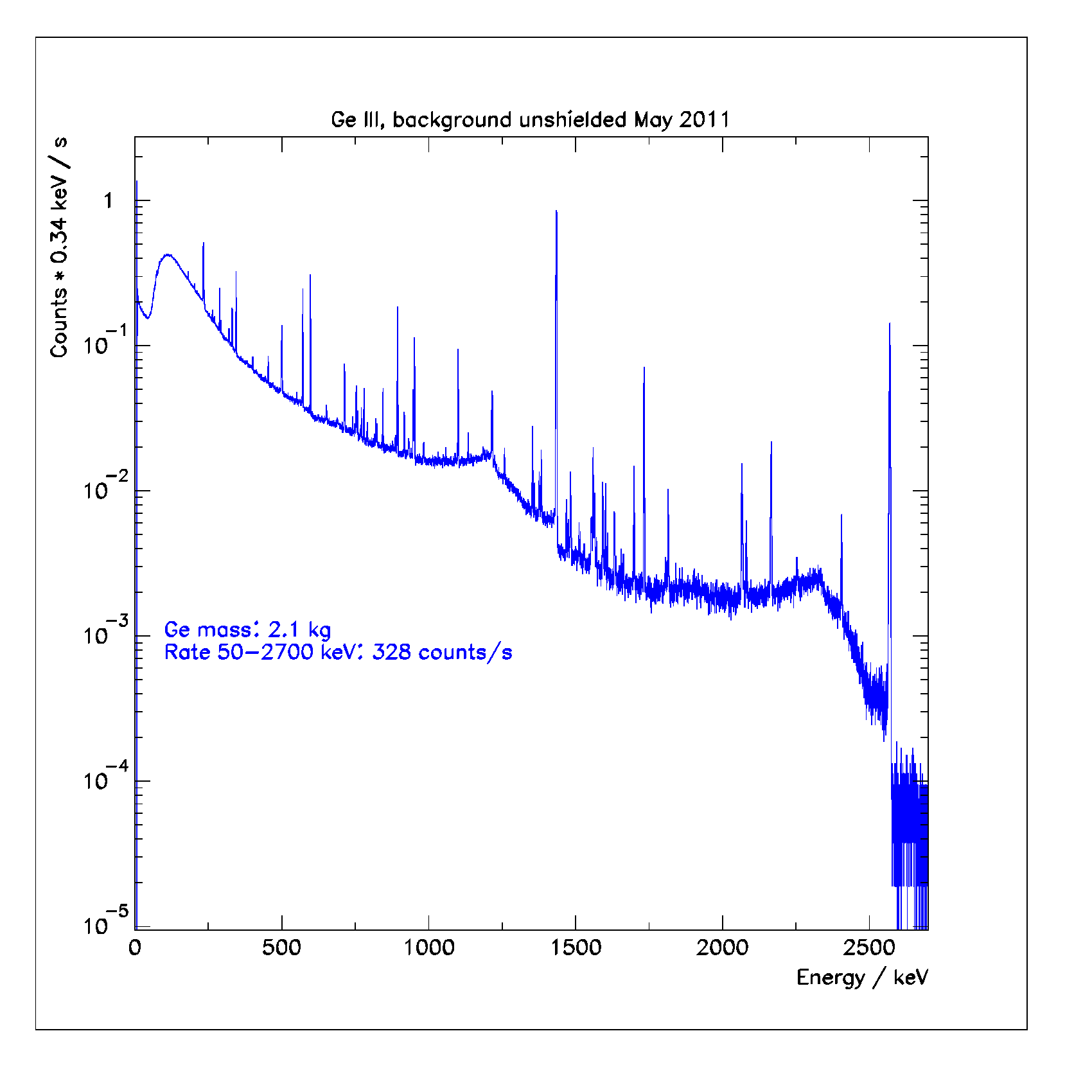 The background of the 
unshielded detector is 
dominated by γ-radiation. 
Photons interact mainly 
with electrons. The total
interaction cross section 
(and with it the event rate) 
is proportional to the number 
of electrons contained in the 
detector and so is the mass.
It therefore makes sense to 
state the rate per mass.
The event rate just due to
the environment is thus:
160 counts/(kg s).
8/18/2011
Low radioactivity 1
80
By how much do we need to reduce this rate?
To answer this needs to define some process of interest
for which we will have to estimate typical rates.
I will do so for two low energy process:
Double beta decay
Solar neutrino electron scattering
8/18/2011
Low radioactivity 1
81
Example: double beta decay
8/18/2011
Low radioactivity 1
82
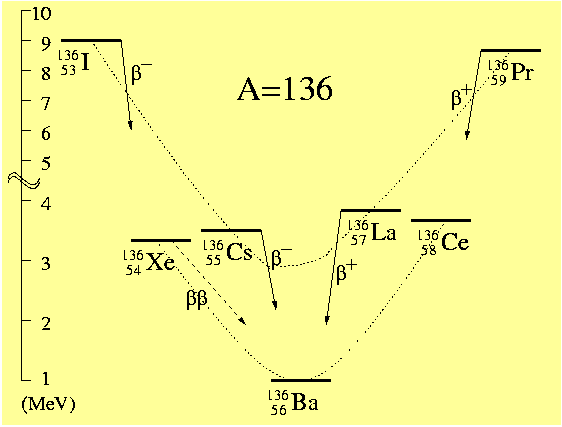 Double beta decay
Extremely rare second order
weak decay converting two 
neutrons simultaneously into
two protons. Becomes
observable were single
β-decay is energetically
forbidden.
ββ2ν:
Q=2458 keV
ββ0ν:
8/18/2011
Low radioactivity 1
83
Candidate nuclei with Q>2 MeV
Candidate            Q       Abund.  
                        (MeV)      (%)
8/18/2011
Low radioactivity 1
84
Decay modes distinguished by sum energy of electrons.
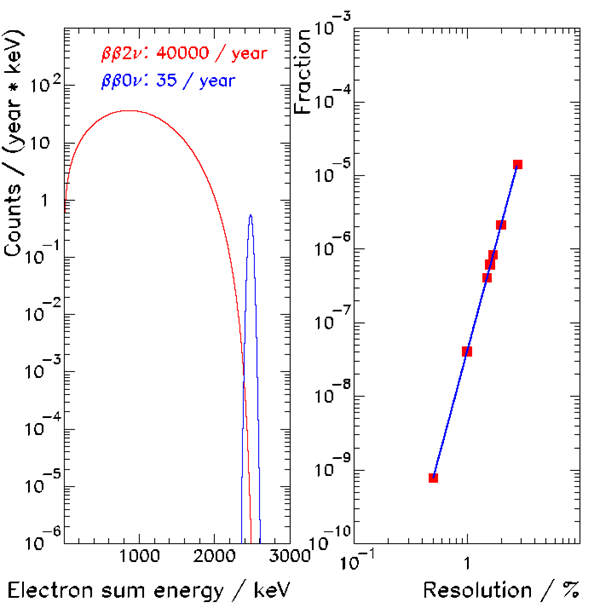 Left: expected spectra
for 200 kg 136Xe in
one year.
Right: leakage of
bb2n-events into
bb0n-analysis interval.
5.8th power!
8/18/2011
Low radioactivity
85
ββ-decay happen in different ways. Here two popular cases.
B       L
1/3    0




1/3     0
ne
u
e-
u
ne
e-
ΔB=0
Observed for ~10 nuclides.
Half life 1018-1021 y
Measured rates used to test nuclear models.
bb2n
ΔL=0
W
W
Δ(B-L)=0
d
d
e-
e-
B       L
1/3    2




1/3     0
u
u
Need non-zero neutrino mass because
of helicity mismatch of emitted and
absorbed Majorana neutrinos.
ΔB=0
ne
bb0n
ΔL=2
W
W
Δ(B-L)=-2
d
d
B: Baryon Number
L: Lepton Number
Low Radioactivity 1
[Speaker Notes: Tree level: A simply connected Feynman diagram, i.e., a Feynman diagram that that can be divided into two disconnected parts by cutting any line.]
Vertex factor Uei: flavor state couples to interaction, is
linear combination of mass states. We cannot know
which mass state has been exchanged: needs coherent sum.
bb0n
e-
e-
u
u
ne
Right handed neutrino component emitted, right handed
absorbed:
W
W
d
d
Low Radioactivity 1
[Speaker Notes: Tree level: A simply connected Feynman diagram, i.e., a Feynman diagram that that can be divided into two disconnected parts by cutting any line.]
Elements upper
row of MNS-matrix
CP-phases: ±1
Neutrino masses
Focus on light neutrino exchange mode
Decay rate is given by the golden rule and depends on
an effective Majorana mass. It requires knowledge
of nuclear physics quantities.
Phase space
Matrix element
CP-phases can lead to cancellation. 
But how much? Replace masses by 
two possible choices of minimal mass 
m1 or m3 and add knowledge of mixing 
and mass splitting from oscillations.
11/2/2010
DNP
The problem to be solved:
A new generation
of experiments is
being built to test
Majorana neutrino
masses in the 
degenerate and
inverted domains.
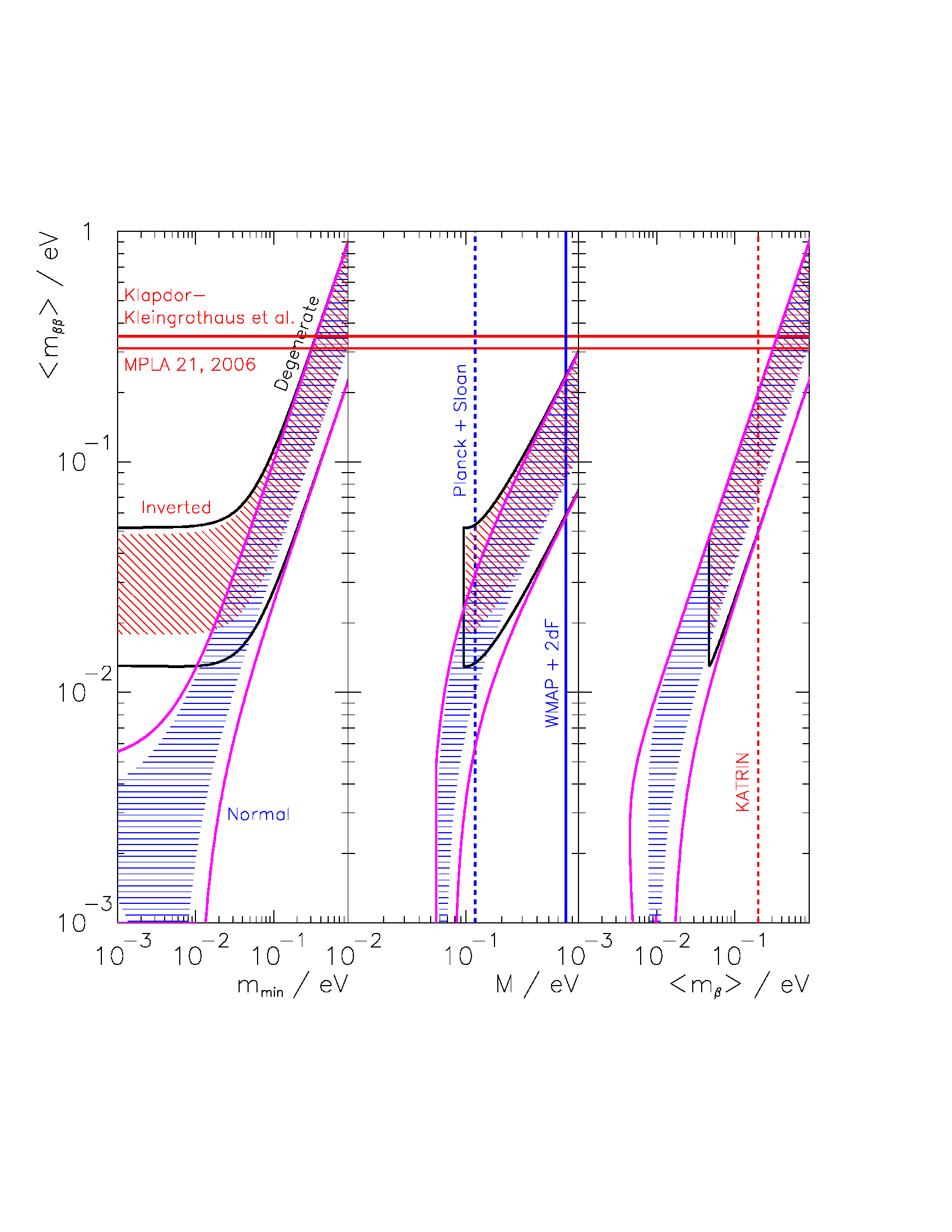 76Ge :  2.2×1028 y
100Mo:  5.9×1027 y
136Xe :  1.1×1028 y
Rodin et al. PRC68 (2003)
11/2/2010
DNP
Let’s pick 136Xe as an example. I am involved in studying
this nuclide with an experiment called EXO.
Neutrino oscillation data indicate that T1/2=6∙1025 y is a
scale of interest (mν=0.1 eV). How many decays would one 
expect when using mXe=100 kg of Xe containing a=80% of 
the isotope 136Xe (9 times isotopical enrichment)?
I use the same equation as derived on page 37.
About four decays per year!
8/18/2011
Low radioactivity 1
90
Now we have a scale.
My example with the bare Ge detector set up above ground
in Alabama showed a typical counting rate of about
150 counts / (kg s) (total) and 0.28 counts / (kg s) in the
appropriate energy window taking into account that
ββ0ν-decay has a discrete energy spectrum.
A 100 kg detector would register: 
5∙1011 counts / y  (all energies)
9∙106 counts / y (at ββ0ν-peak)
ββ0ν-expectation:

4.1 counts / y
One needs to find a factor 106 improvement over natural
materials as far as their radioactivity content is concerned.
Typical concentrations of natural radioactivity are ppm,
this science needs ppt purities.
8/18/2011
Low radioactivity 1
91
Example: solar neutrinos
8/18/2011
Low radioactivity 1
92
Low energy solar neutrino detection
The flux of low energy 7Be solar neutrinos on the earth
surface is 4.6∙109 cm-2 s-1. This is a substantial flux.
Using the large liquid scintillation detector KamLAND
(Japan), containing about 1000 tons of scintillator,
on can measure these solar neutrinos by means of elastic
scattering on electrons. The recoil energy given to the
electrons is detected.
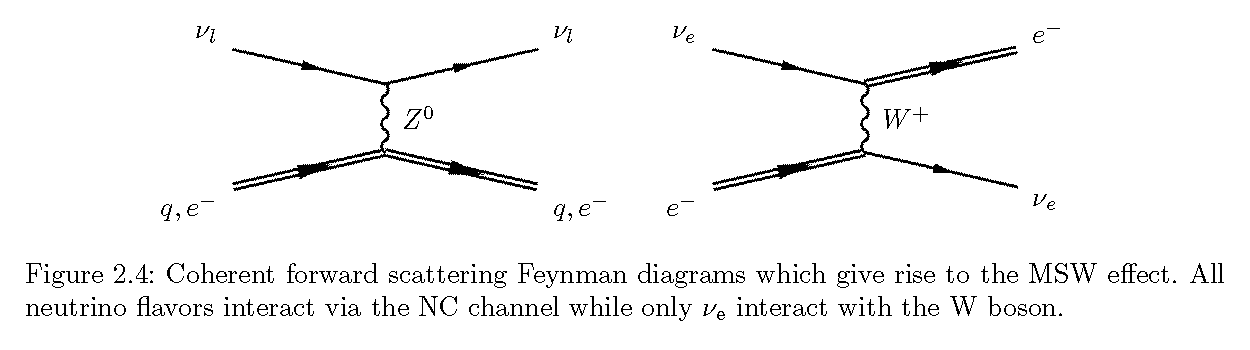 8/18/2011
Low radioactivity 1
93
The interaction cross section σ can be calculated and
is usually given as a function of the electron recoil
energy T:
+: electron neutrinos
-: mu, tau neutrinos
For anti-neutrinos gL↔gR
θW: Weinberg angle
Eν: neutrino energy
GF: Fermi constant
In case the scattering angle cannot be measured the
detector response to mono-energetic neutrinos is a
continuous T-distribution.
8/18/2011
Low radioactivity 1
94
The cross section, averaged over the neutrino spectrum
Φ(Eν) is:
Neutrino survival
probability
The total cross section for detecting a recoil electron 
between the recoil energies T1 and T2 is:
8/18/2011
Low radioactivity 1
95
Kinematically the maximal recoil energy, Tmax, is
constrain (as in the case of Compton scattering of
photons) to:
For 7Be neutrinos Eν=862 keV (mono-energetic line,
90% branching ratio) we expect a sharp edge at
Tmax=665 keV.
8/18/2011
Low radioactivity 1
96
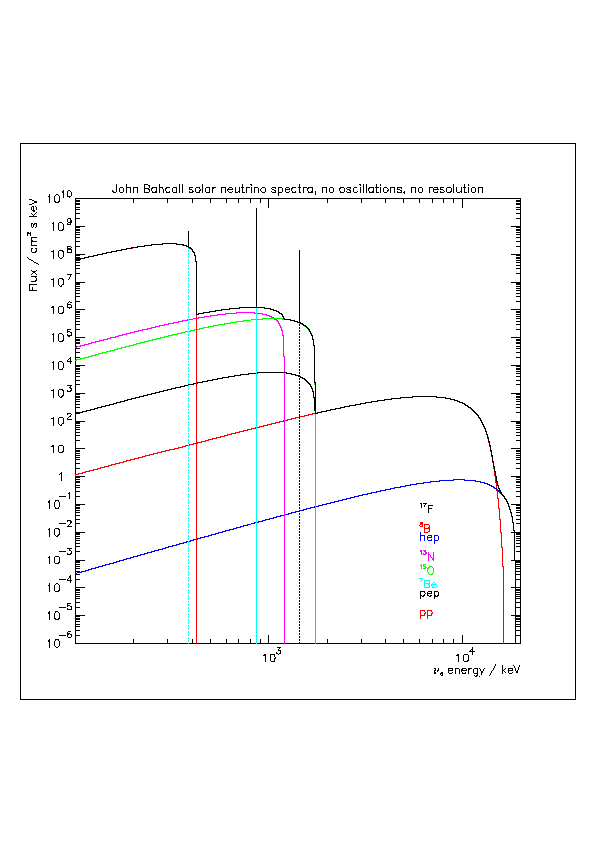 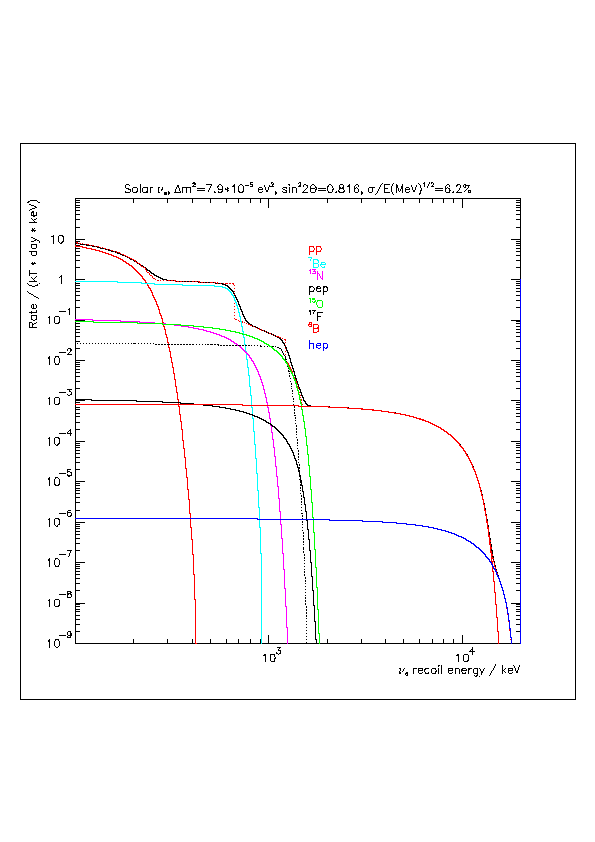 Yield
(kt∙day)-1 for
energy inte-
gration:
280 – 800 keV
pp    : 1.6
7Be  : 272
pep  : 12.6
CNO: 55.6
8B    : 0.4
hep  : 0
97
Compare this to the example rate of the un-shielded
Ge detector: 280-800 keV: 41.6 counts / (kg s).
Scaled up to 1 kton target mass the expected rate would
be: 3.6∙1012 counts / (kt d).
Compared to the expected νe yield of 272 counts / (kt d)
one needs to find a factor 1010 rate reduction compared
to natural abundances of radioactivity.
For a natural abundance scale of ppm → 10-6 g/g we
need to go to 10-16 g/g.
A more sophisticated Monte Carlo estimate actually
yields a similar result.
8/18/2011
Low radioactivity 1
98
How does such a detector look like?
8/18/2011
Low radioactivity 1
99
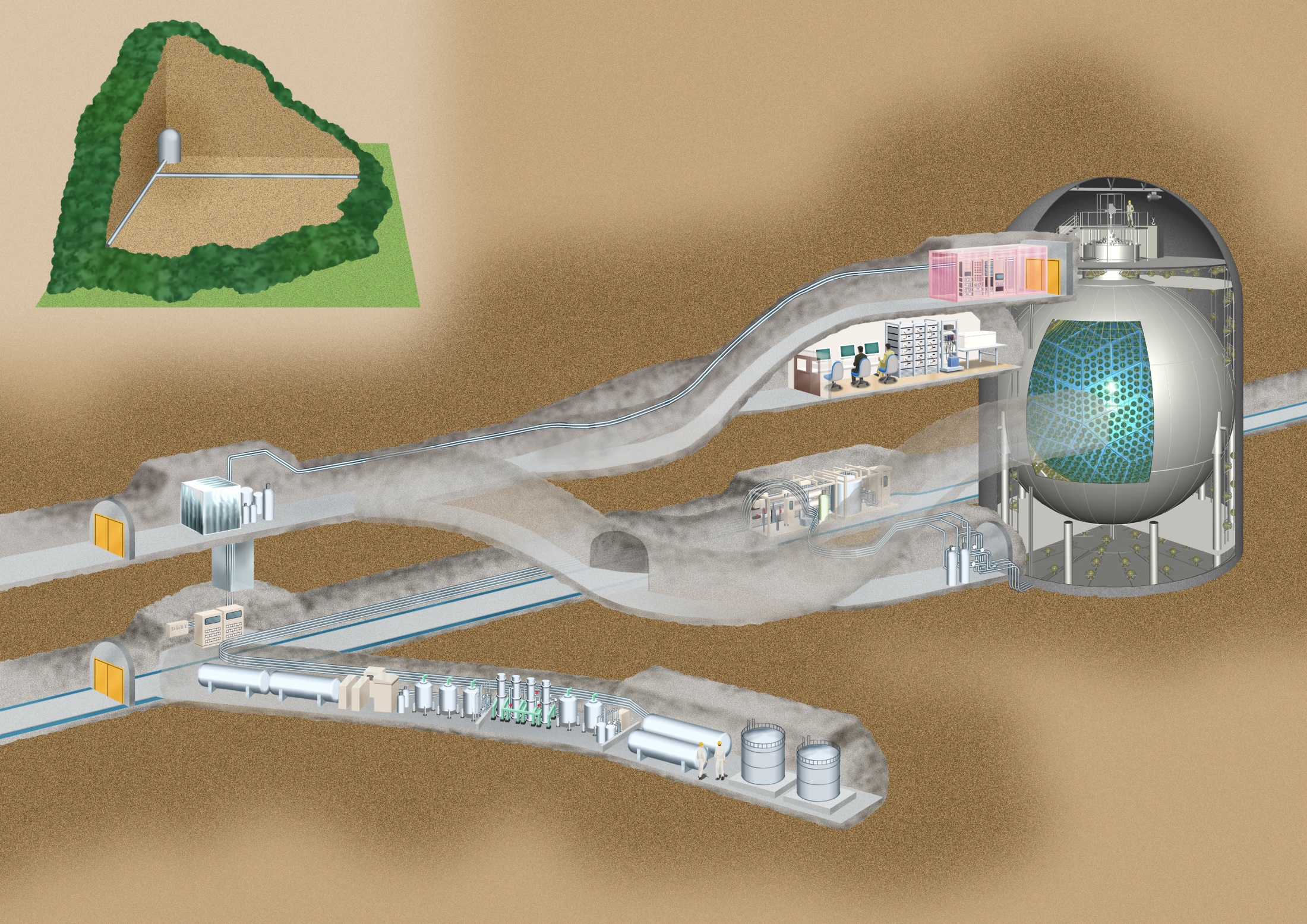 2700 m w.e.
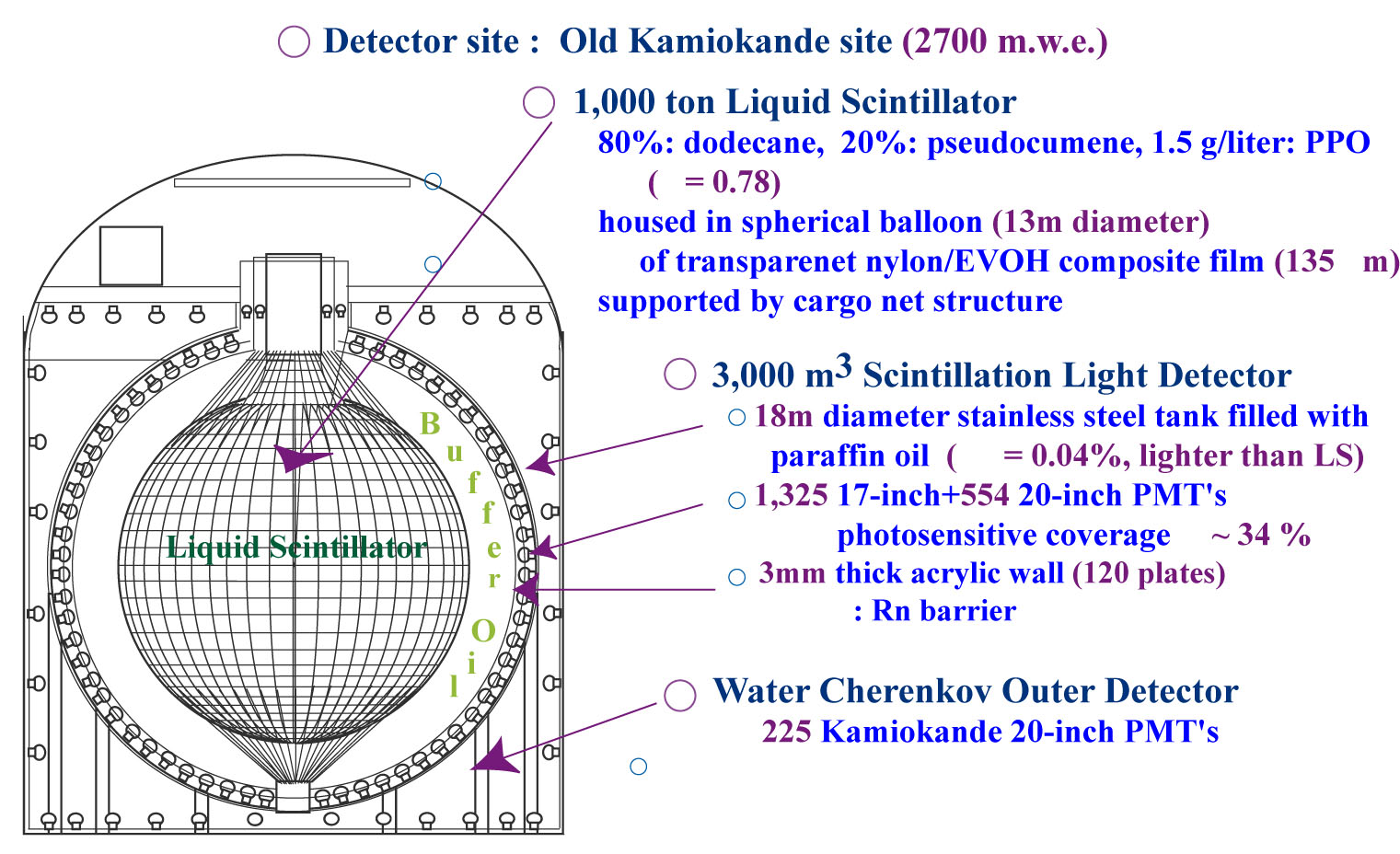 What did KamLAND observe when
looking at low energy data?
8/18/2011
Low radioactivity 1
102
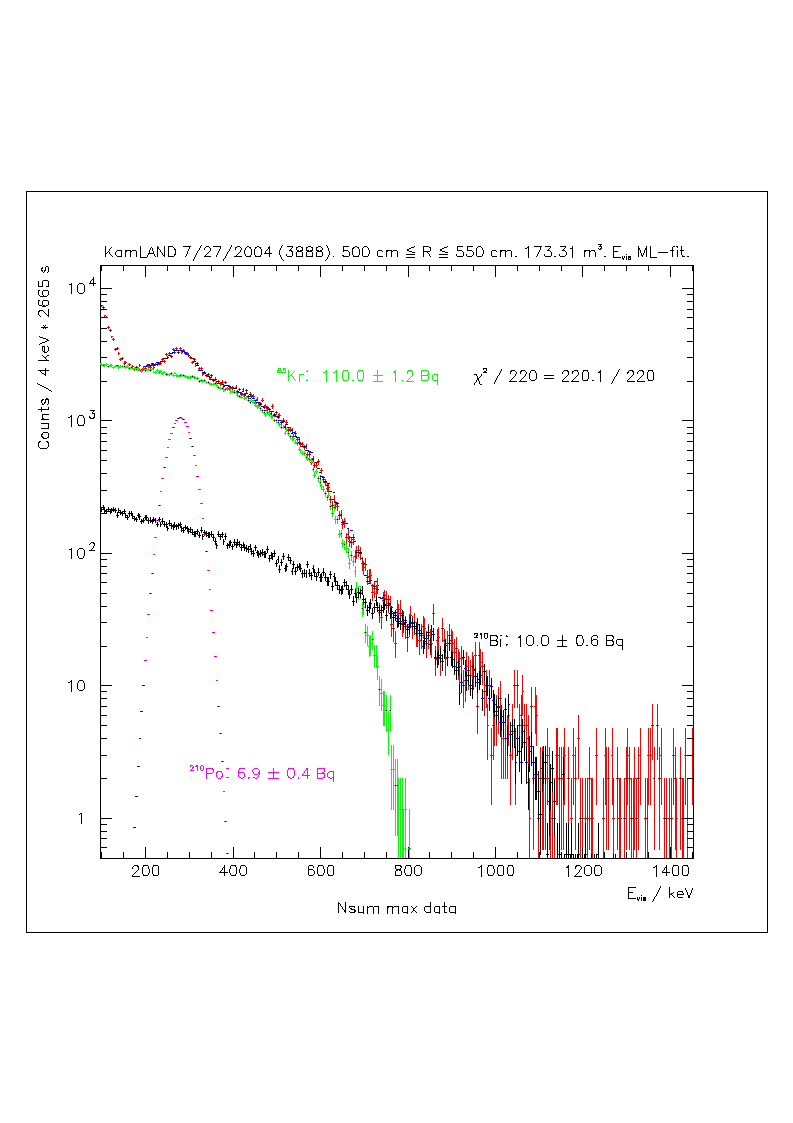 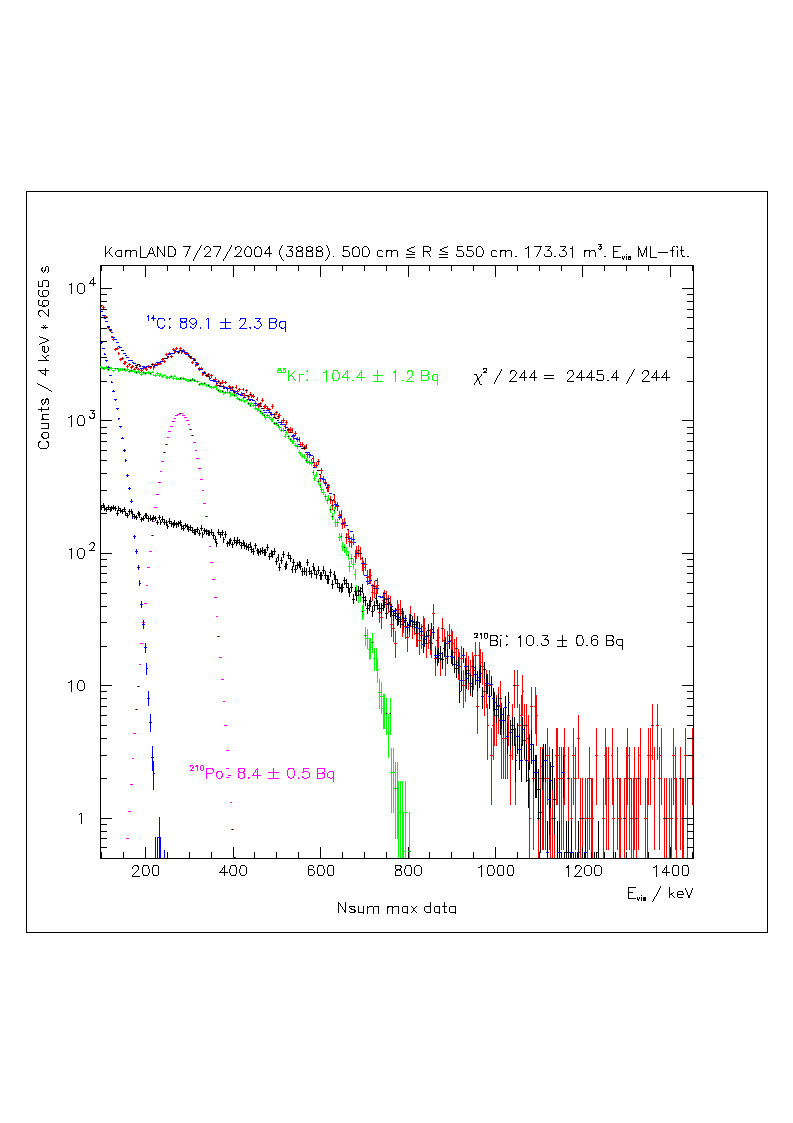 About 105 more rate than tolerable.
Backgrounds were found to be
dominated by 85Kr, 210Po, and 210Bi.
All airborne activities (Po and Bi are
Rn daughters)!
This shows how important even the
details of the handling can be.
I will talk more about this example 
later.
10/28/2005
103
Next class we will discuss the different background 
components, talk about measurement techniques
for trace radioactivity and talk some about reduction
techniques.
8/18/2011
Low radioactivity 1
104